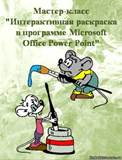 Работа выполнена в рамках мастер-класса "Интерактивная раскраска в программе Microsoft Office Power Point"
 на сайте «Копилочка»
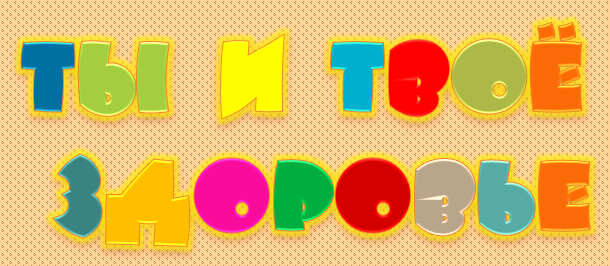 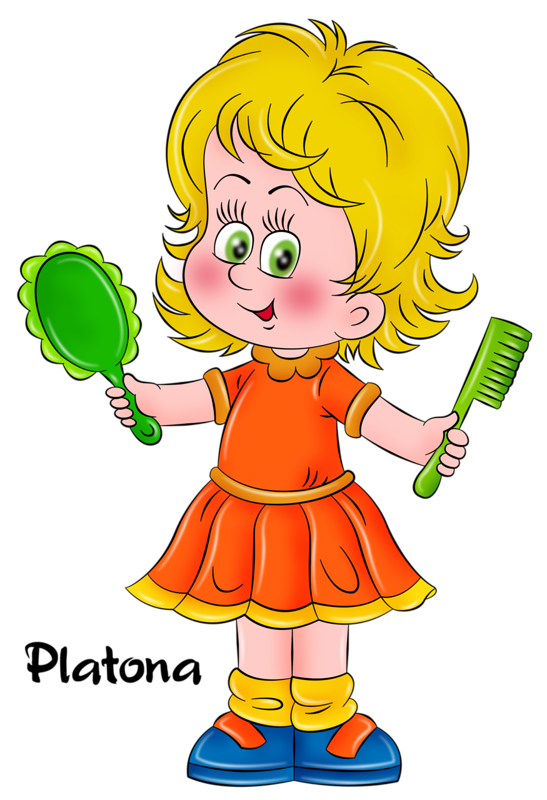 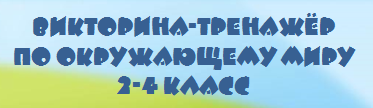 Автор:
Рудакова Л.В., учитель начальных классов
Новотроицкой ОШ І-ІІІ ст. № 4
Волновахского района Донецкой области
Украина
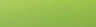 Привет!
Я уже знаю что нужно делать, 
чтобы всегда быть здоровым и 
никогда не попадать в затруднительные ситуации.
Это очень важно!

Давай ещё раз вспомним
 эти правила вместе с тобой, 
а мудрая сова нам в этом поможет.
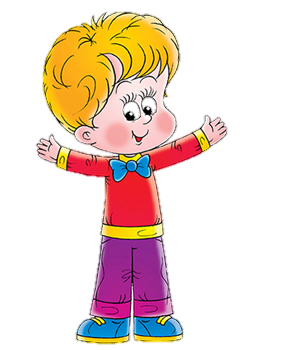 Чтобы ответить на вопрос, 
нажми на выбранный тобою ответ.
УДАЧИ!
Ты считаешь себя 
больным, если…
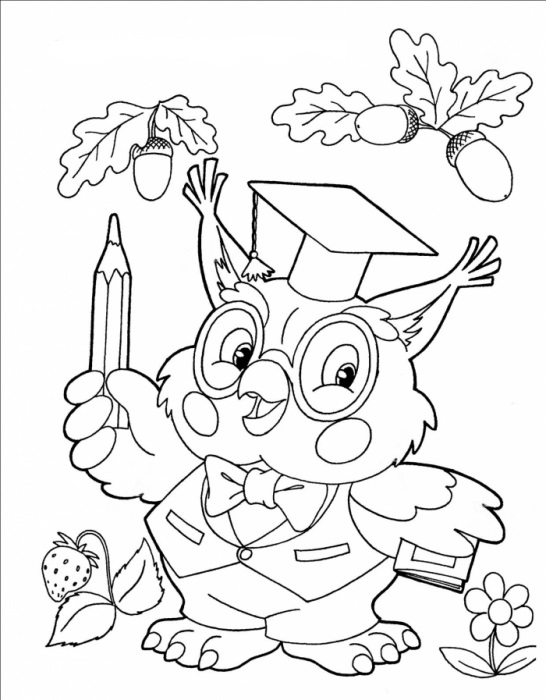 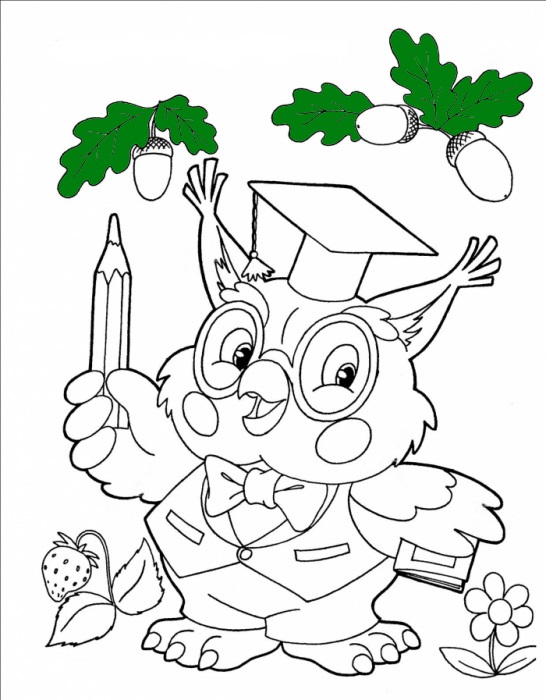 у тебя повышенная температура
ты не хочешь идти  в школу
у тебя плохое настроение
Чтобы предупредить 
инфекционные 
заболевания, нужно…
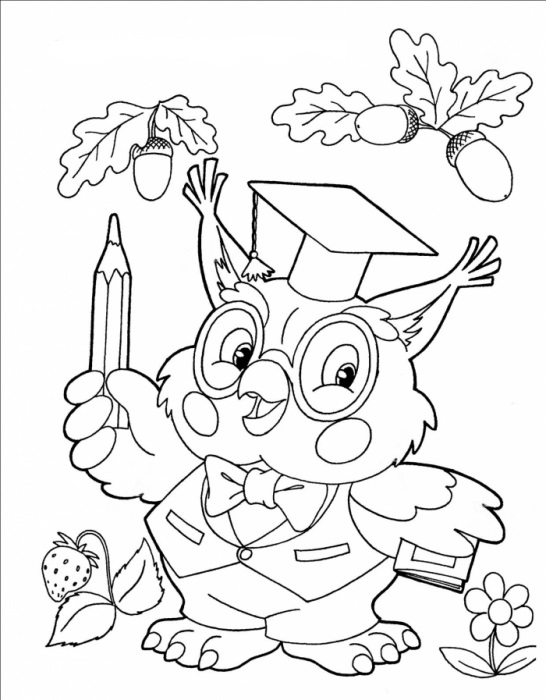 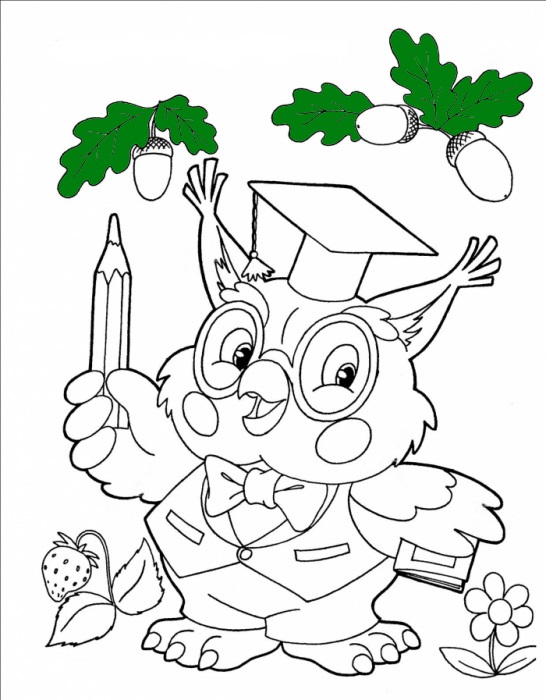 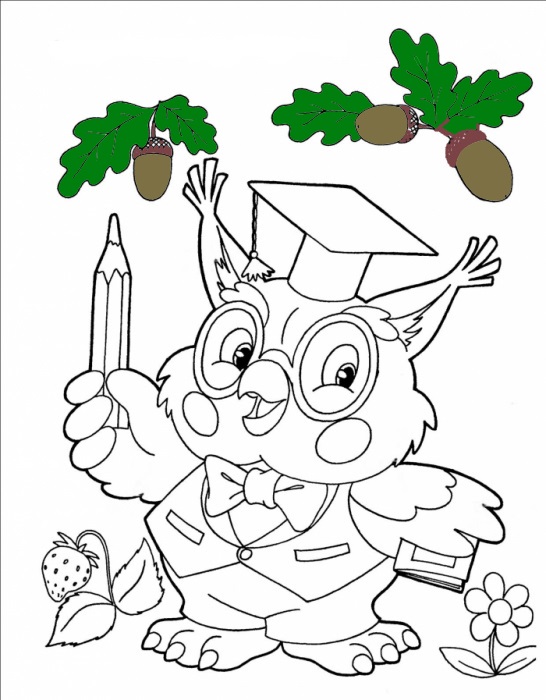 тщательно мыть овощи перед едой
бродить по лужам в непогоду
избегать прививок
Чтобы укреплять своё
 здоровье, нужно…
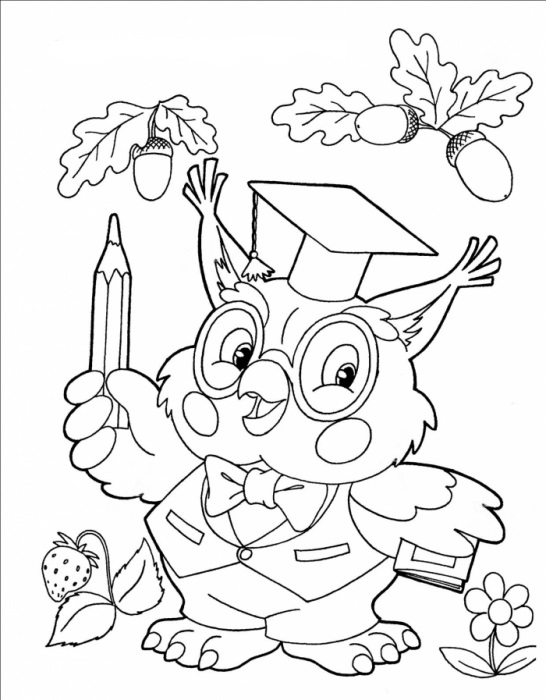 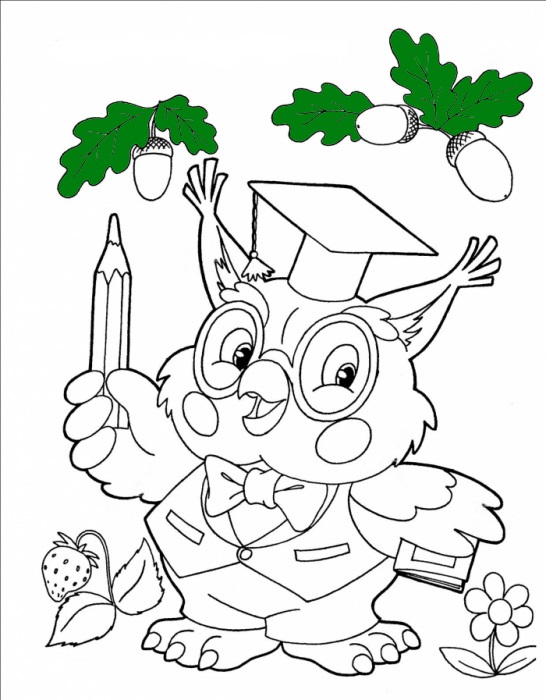 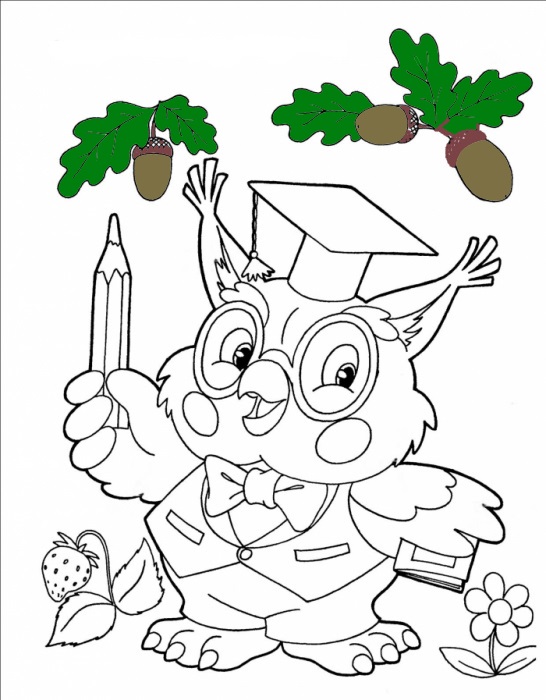 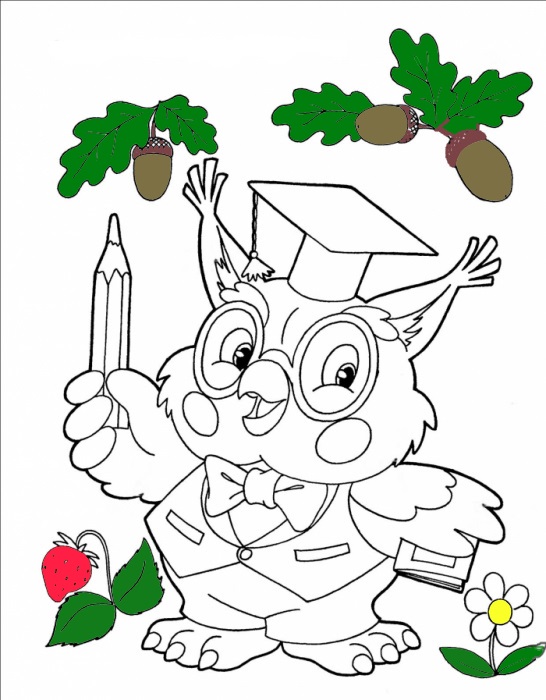 дышать холодным воздухом
ежедневно делать зарядку
ходить во время болезни в школу
Физическое развитие
можно оценить по…
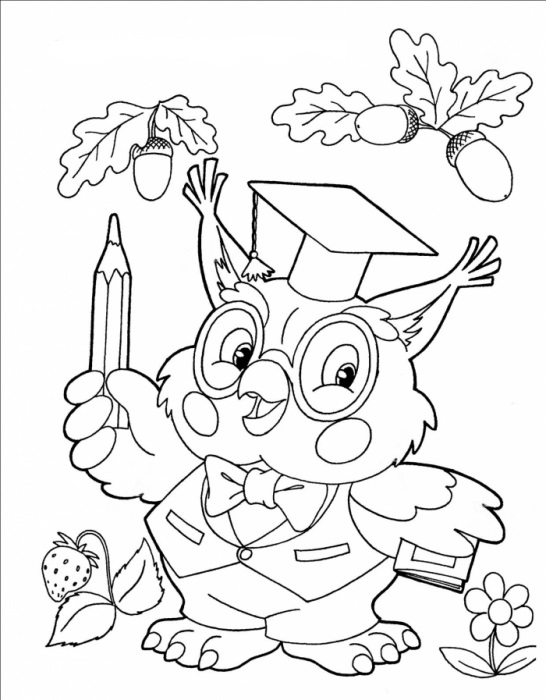 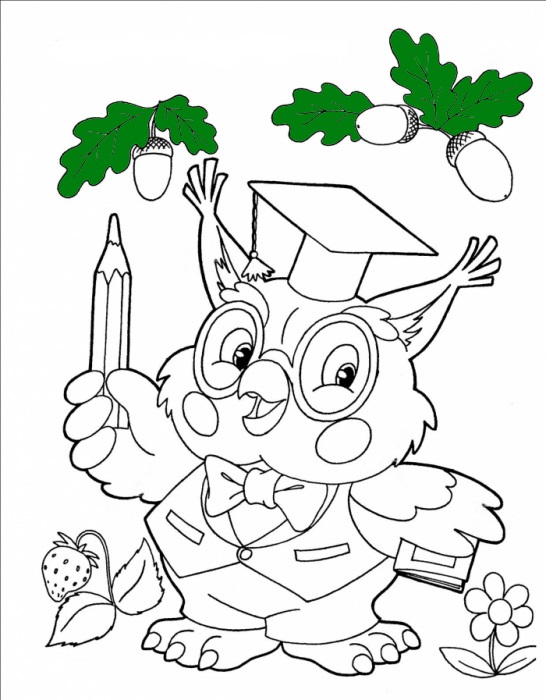 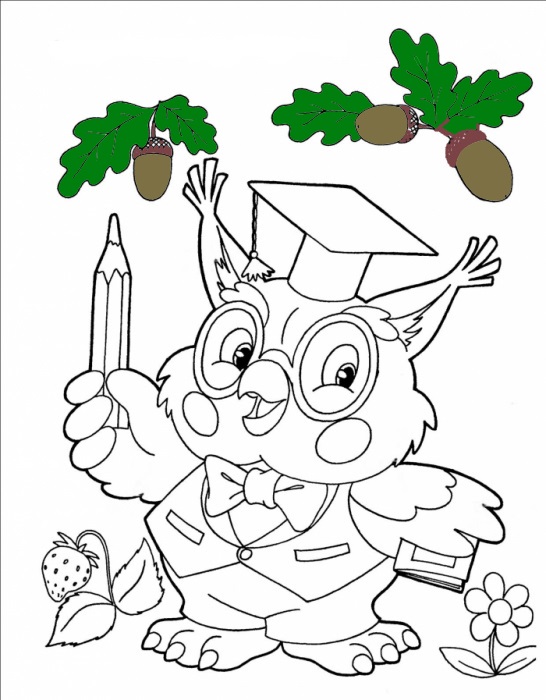 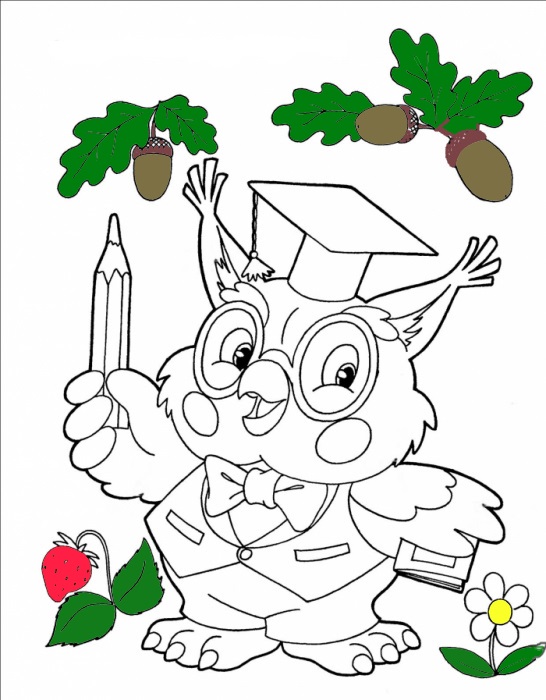 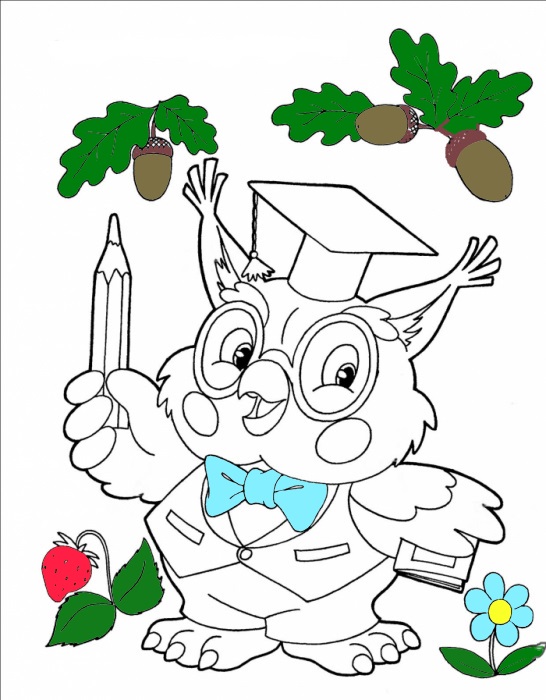 форме глаз
весу и росту
длине волос
Режим дня необходимо 
соблюдать, чтобы…
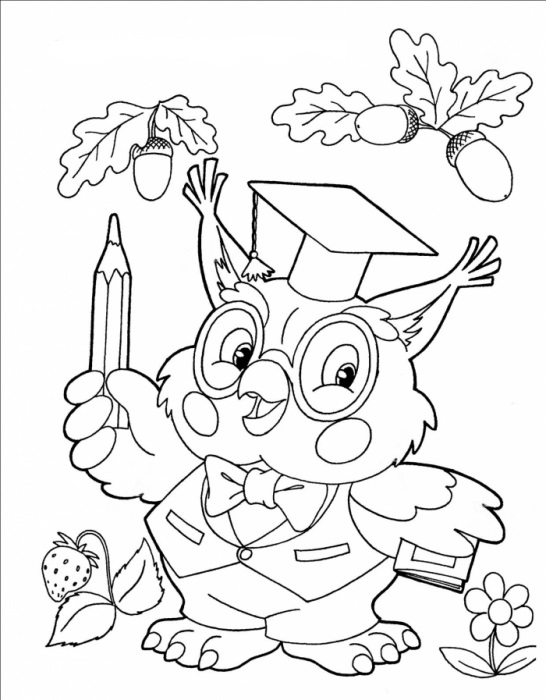 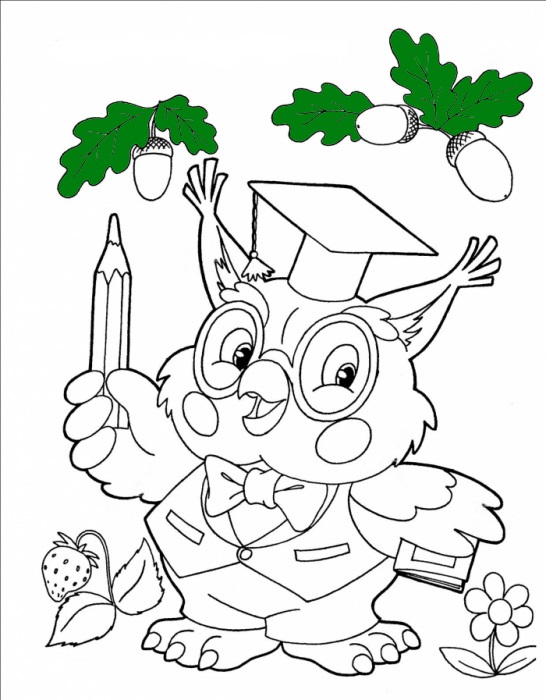 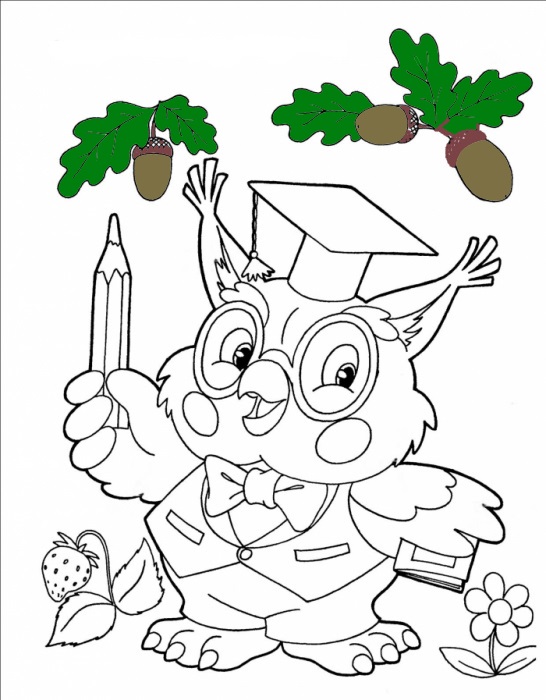 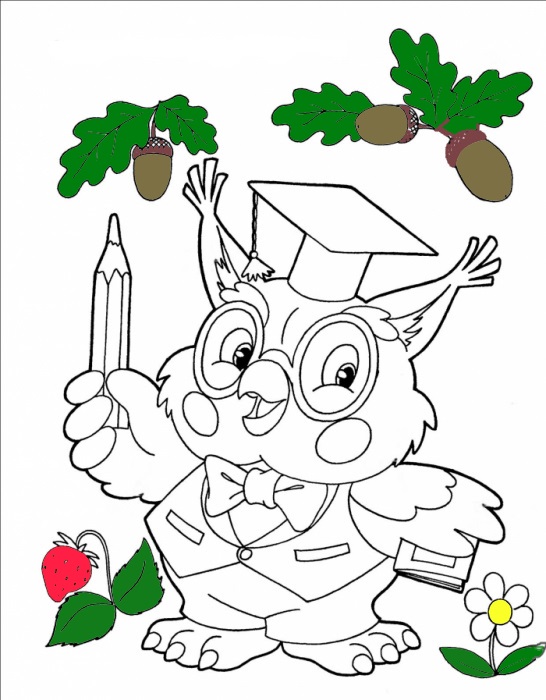 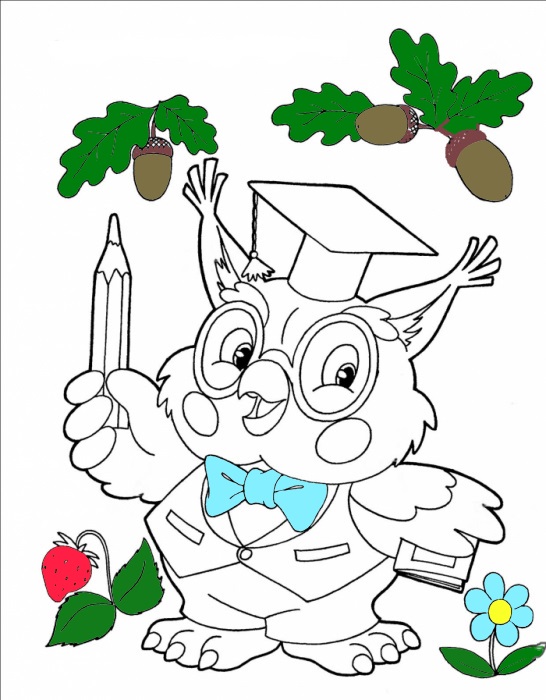 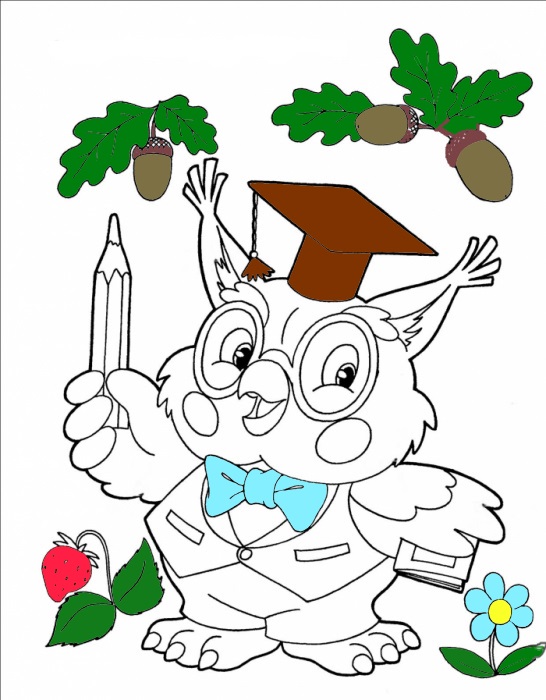 заслужить похвалу старших
долго играть на компьютере
быть здоровым
Чистить зубы нужно…
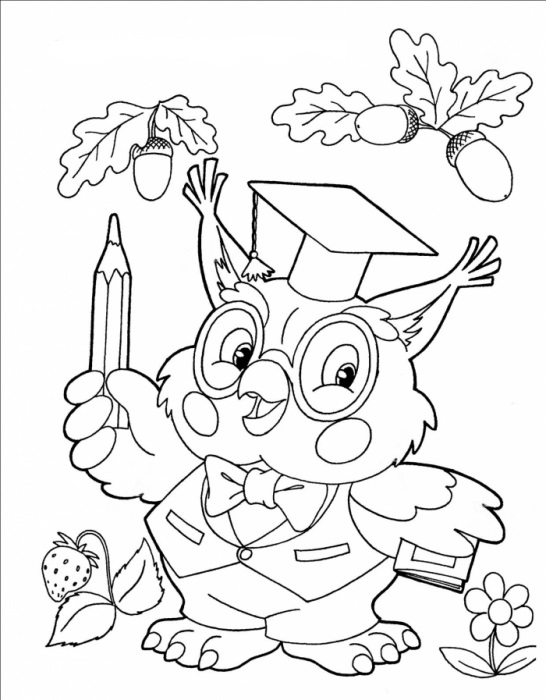 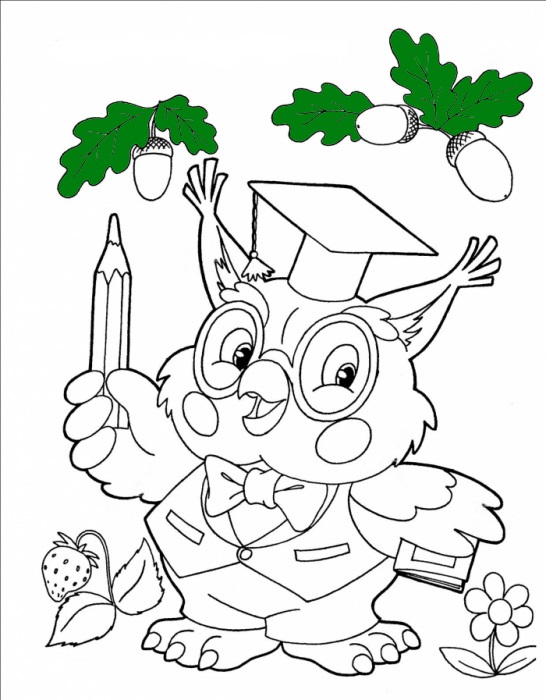 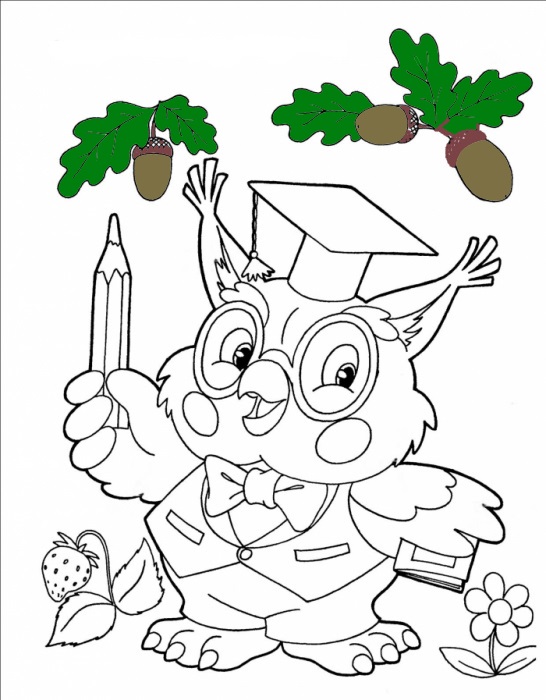 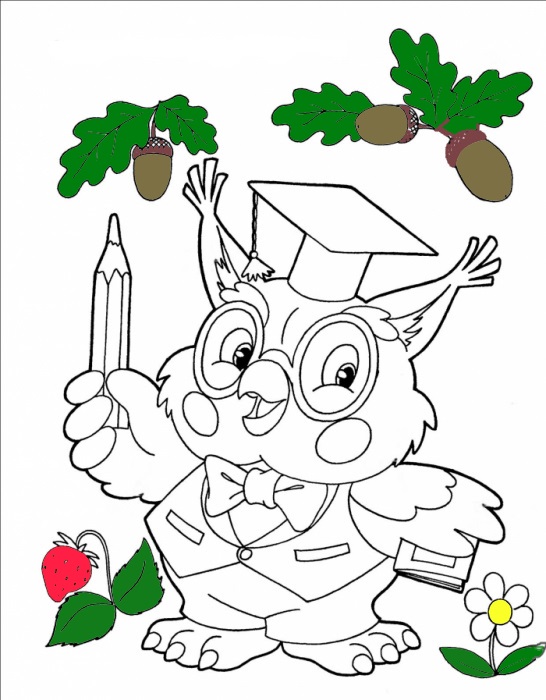 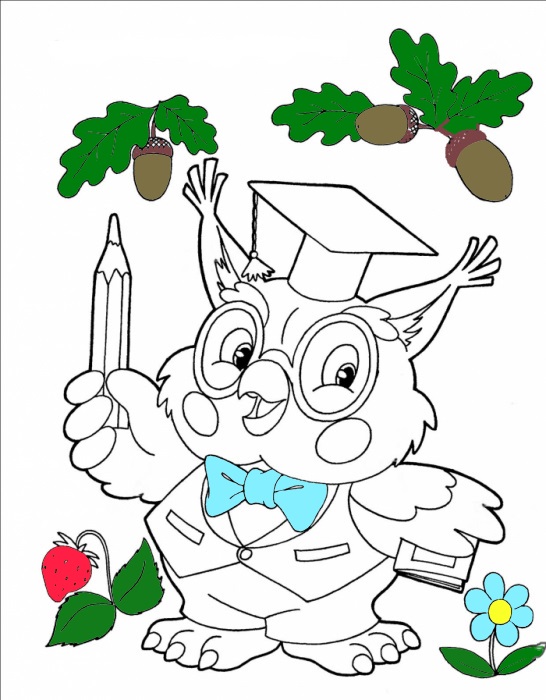 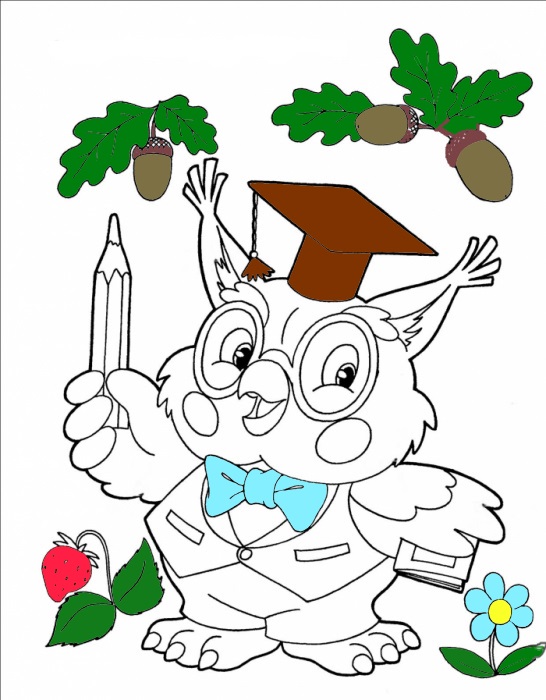 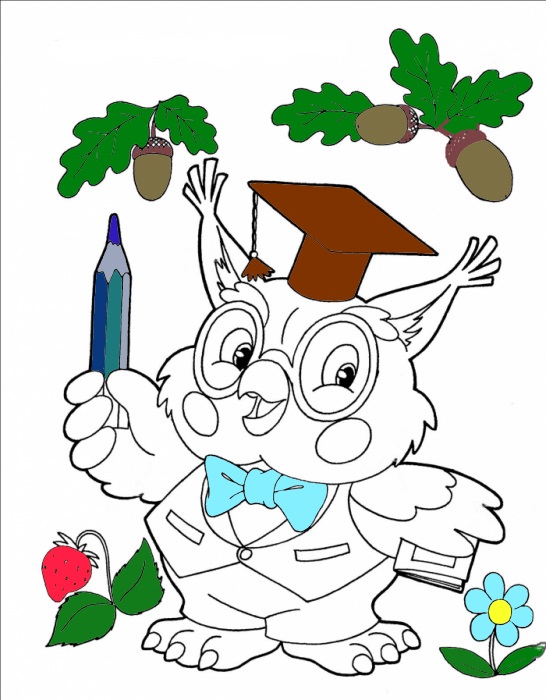 перед визитом к стоматологу
раз в неделю
дважды в день: утром и вечером
Выбери предметы,
необходимые для ухода
за телом
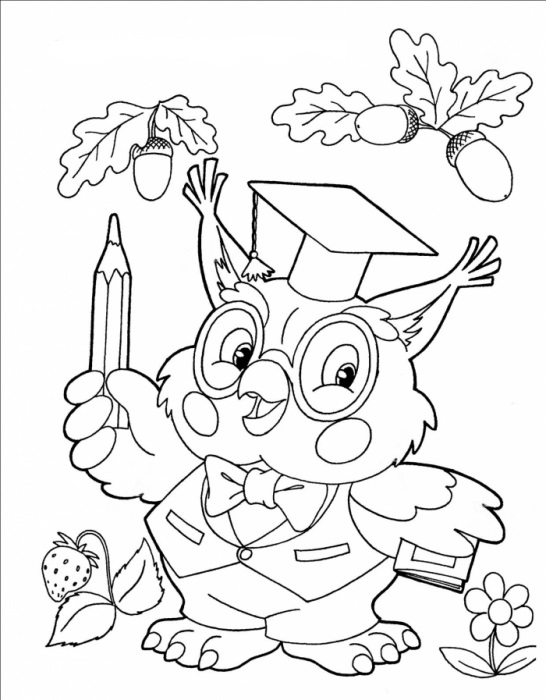 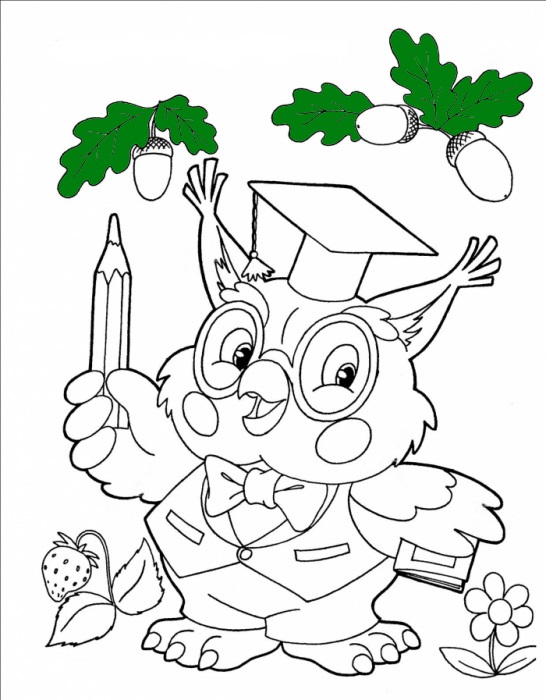 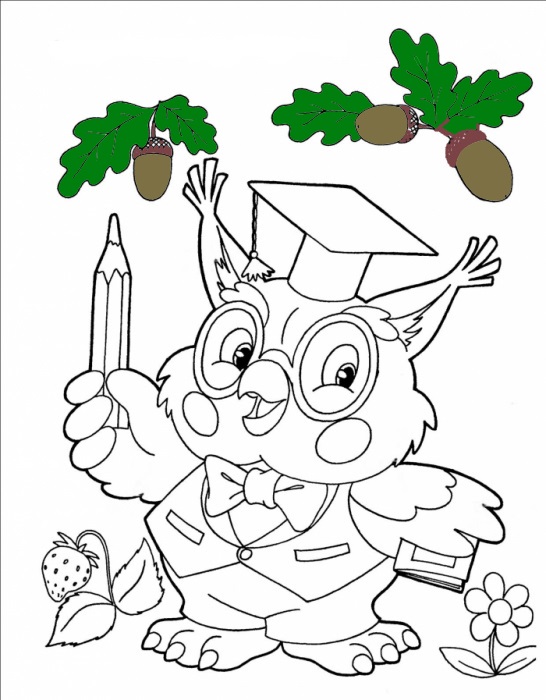 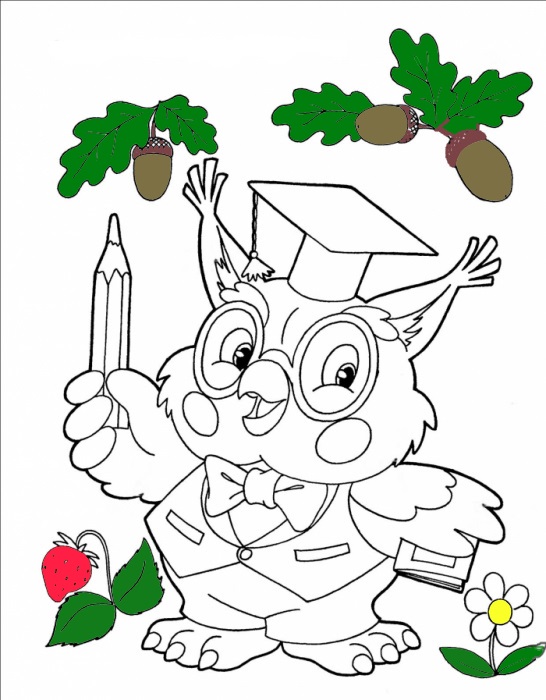 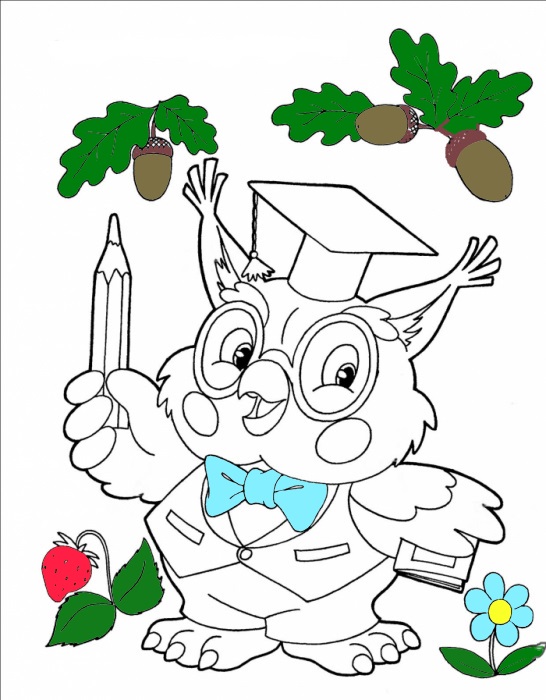 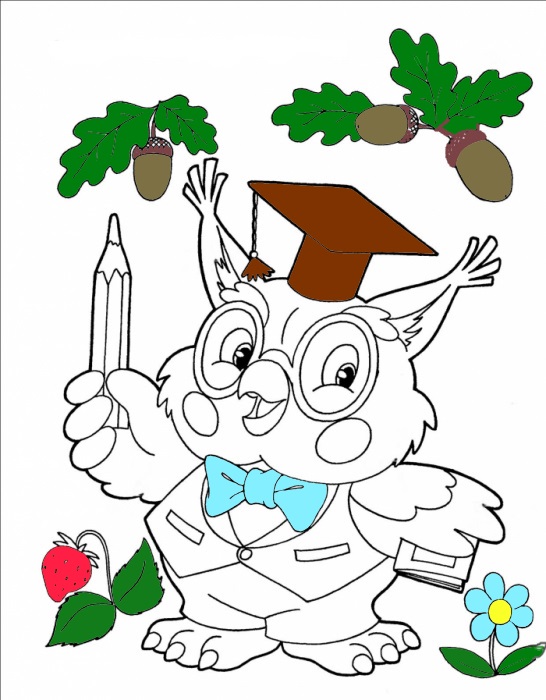 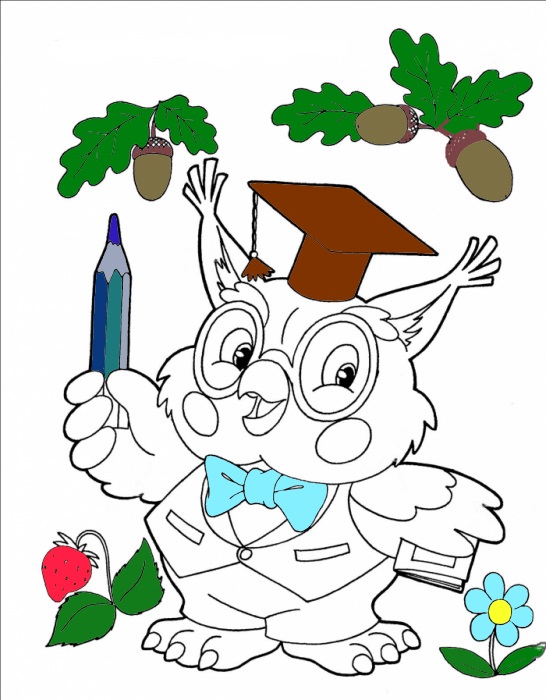 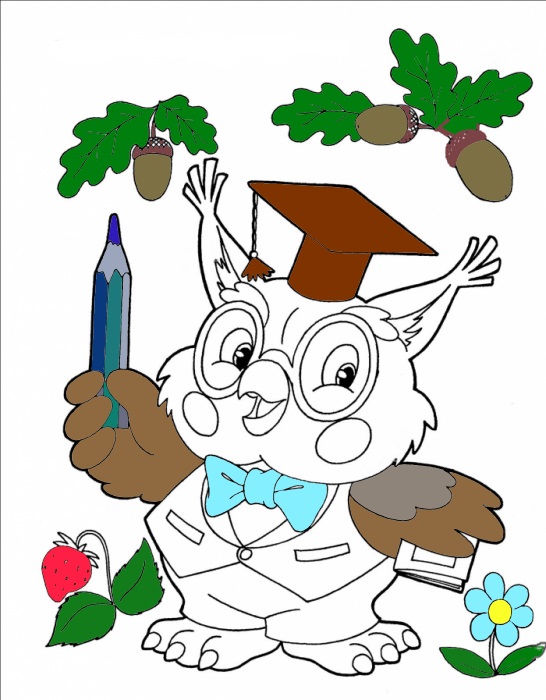 Ножницы, мелок, резинка
Расчёска, мыло, полотенце
Книжка, ручка, дневник
Выбери правило
полноценного питания
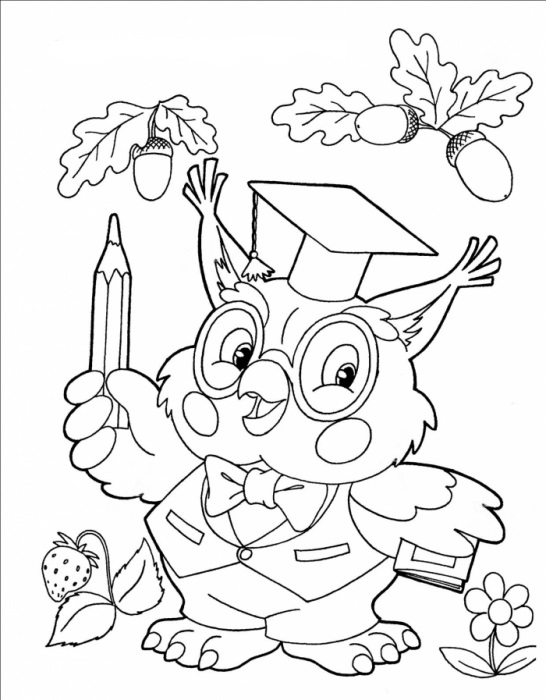 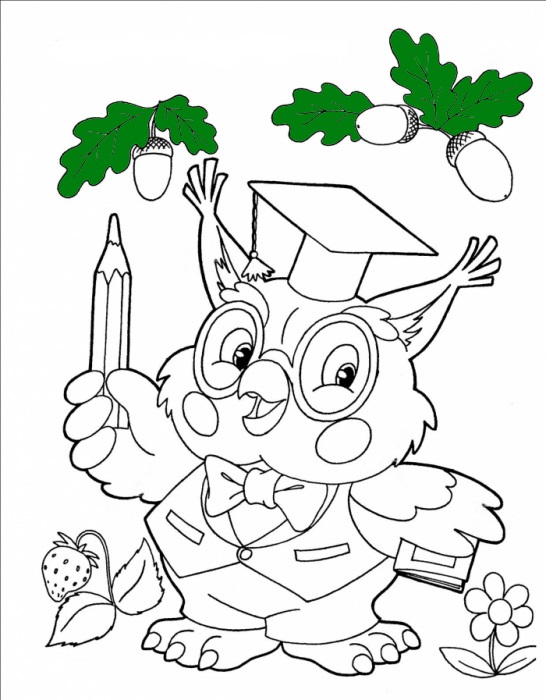 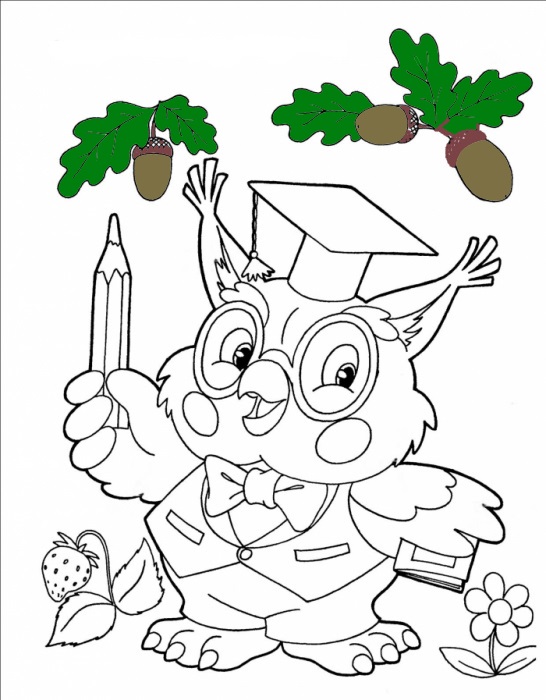 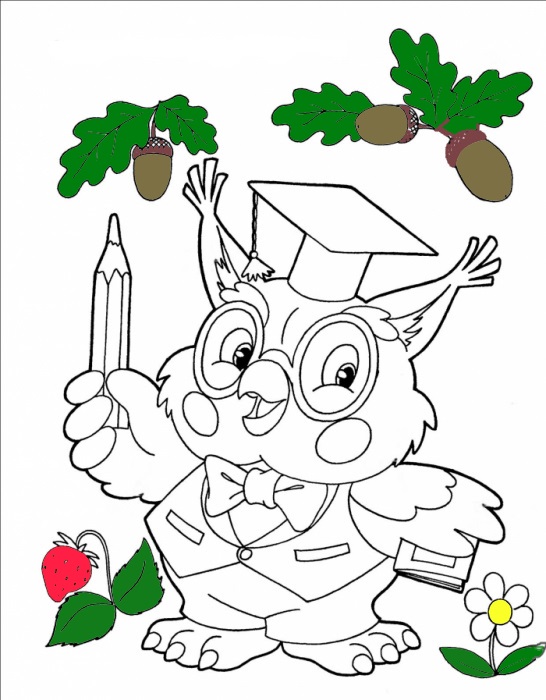 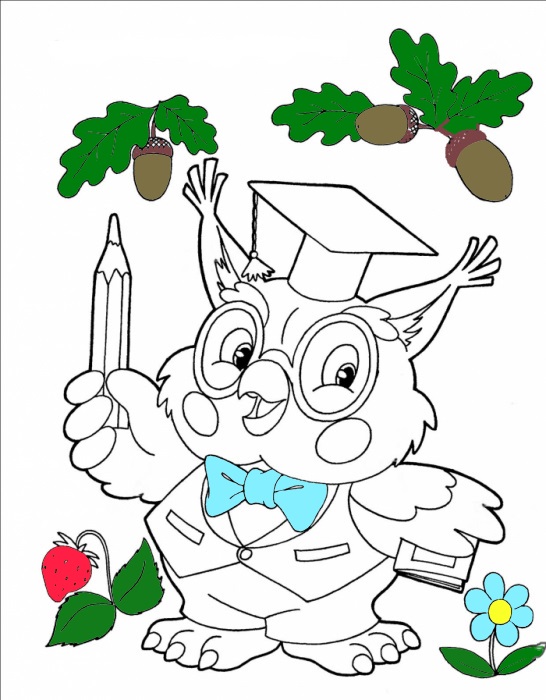 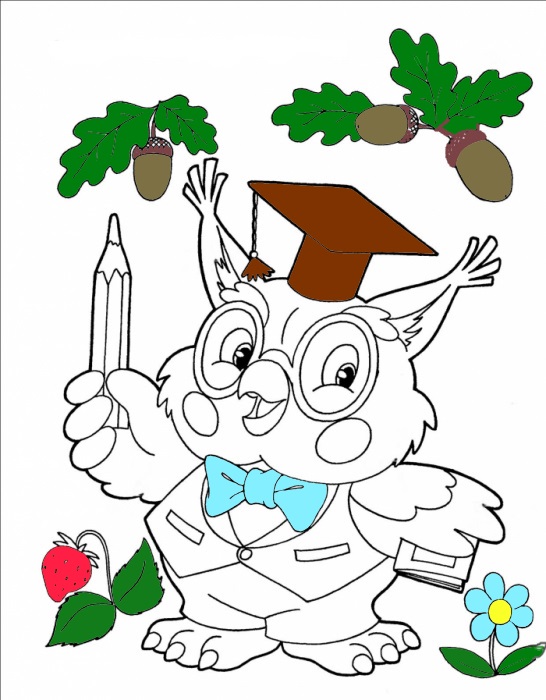 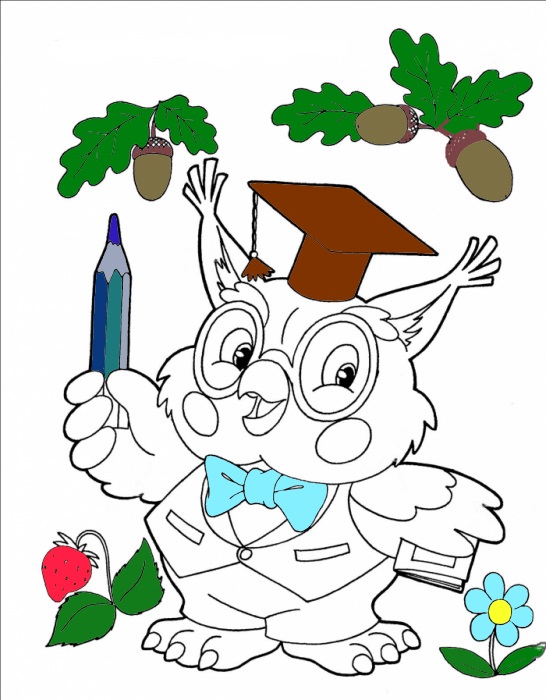 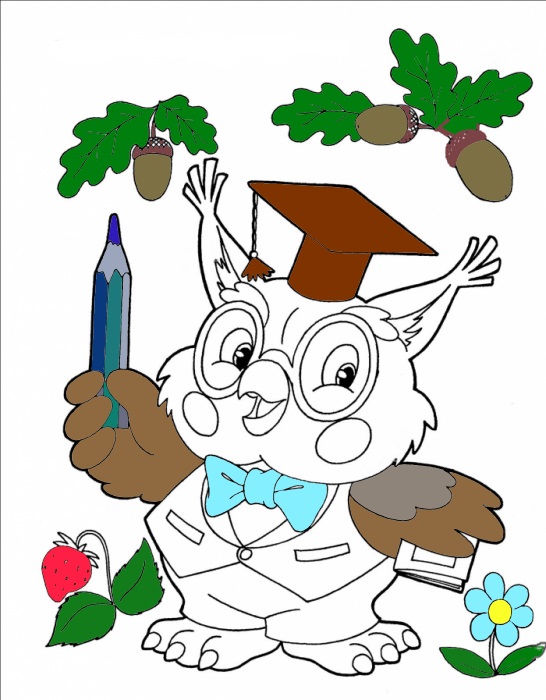 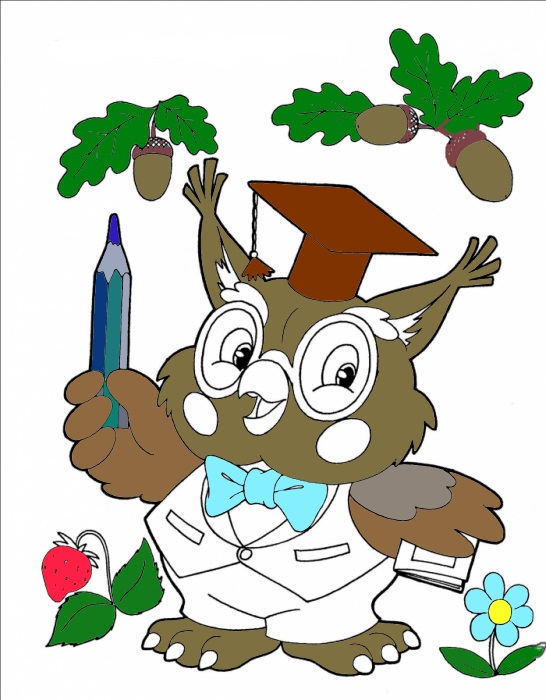 Переедать
Кушать больше сладостей
Есть больше овощей и фруктов
Как правильно вести
себя с незнакомцем?
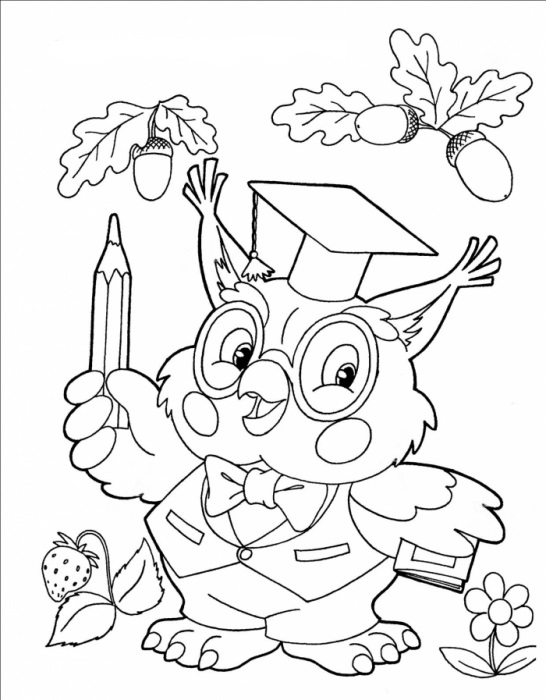 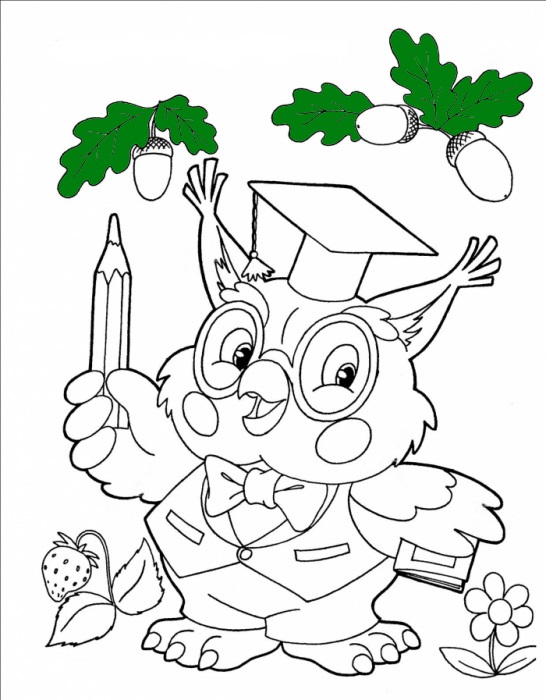 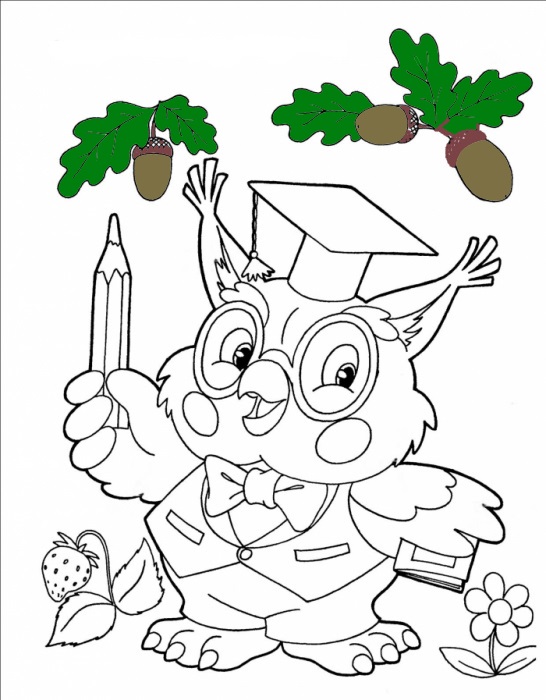 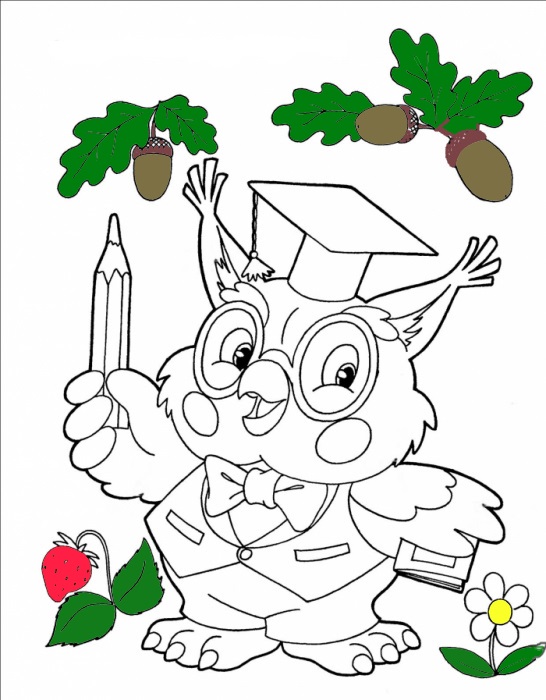 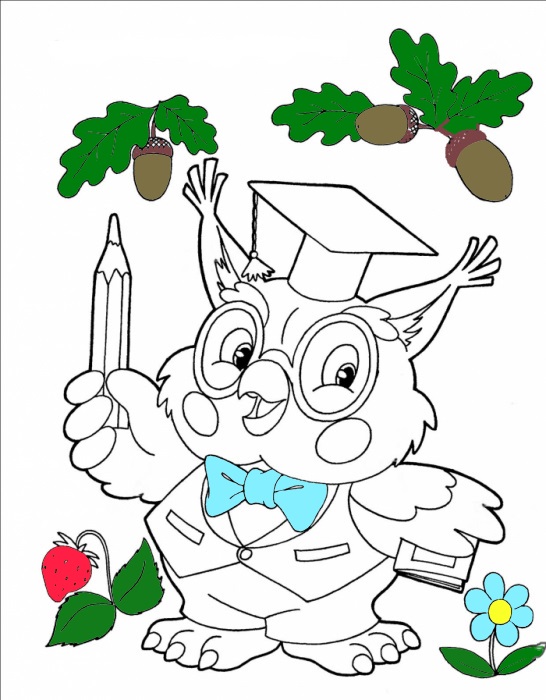 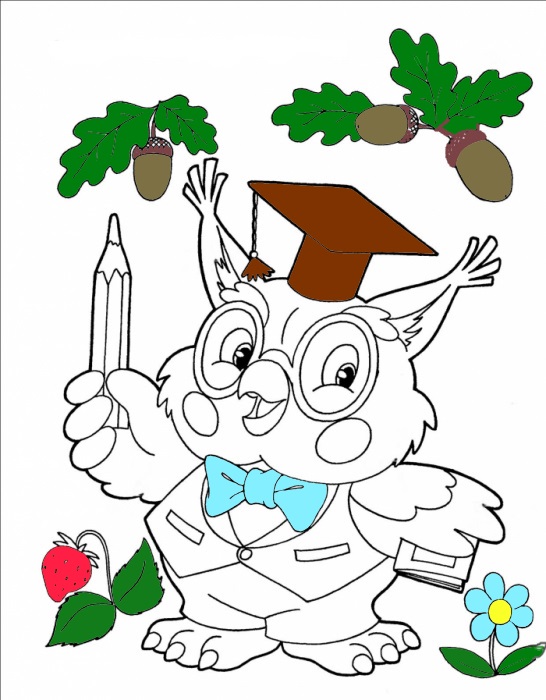 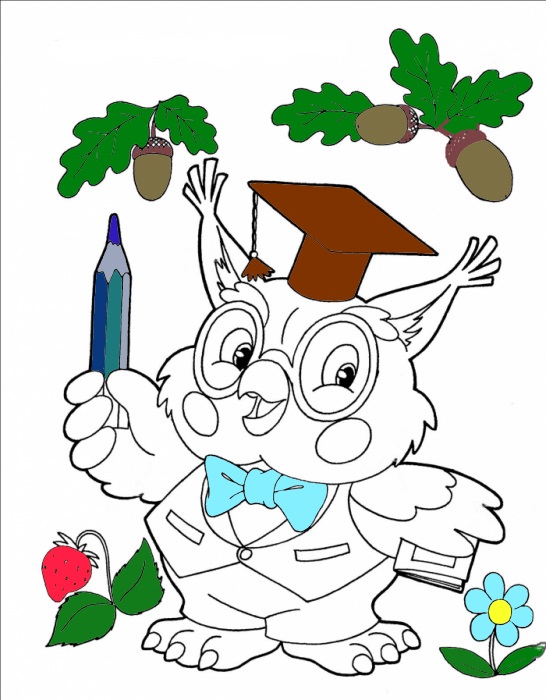 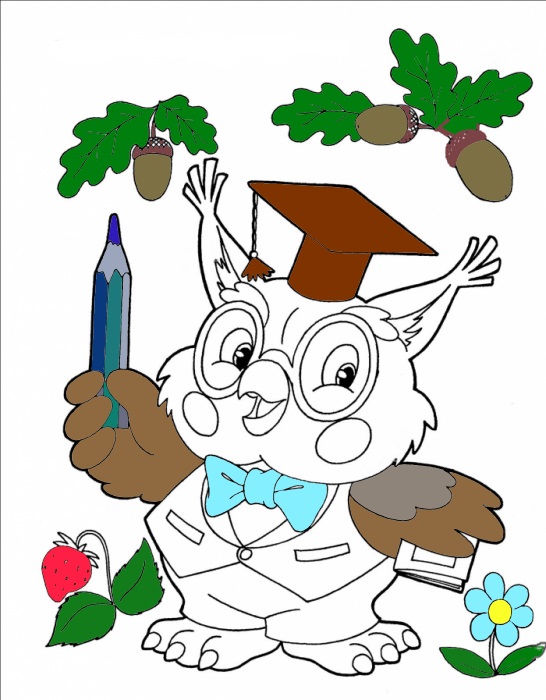 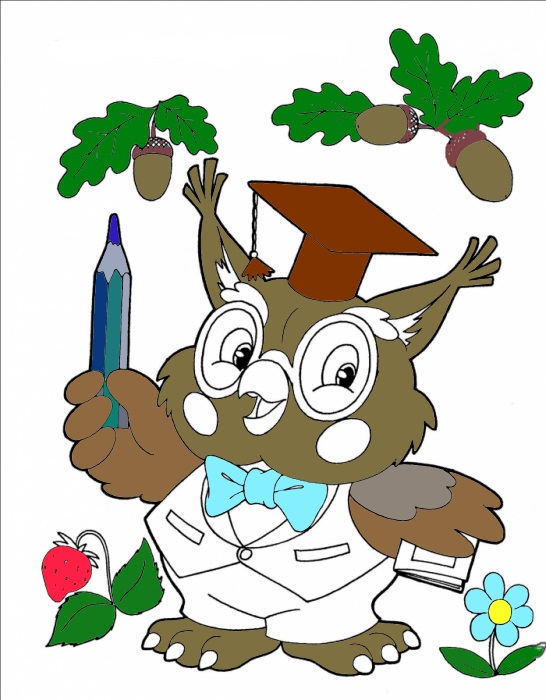 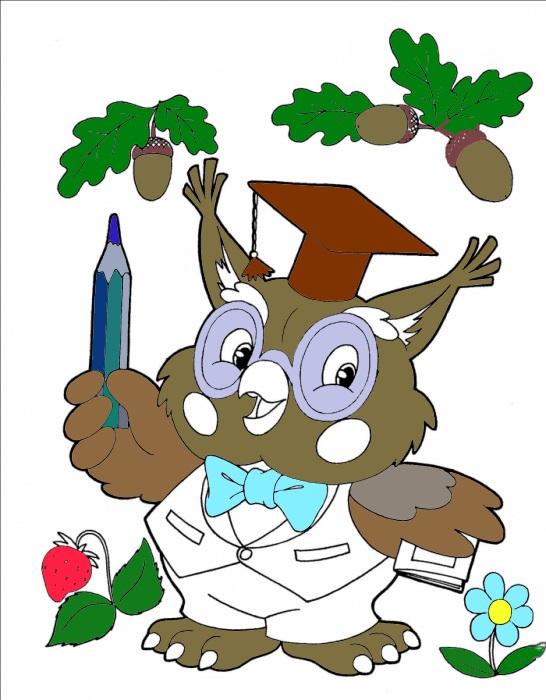 Садиться в машину к незнакомым
Играть допоздна на улице
Отказаться от всего, что даёт незнакомец
Выбери правила 
общения школьника:
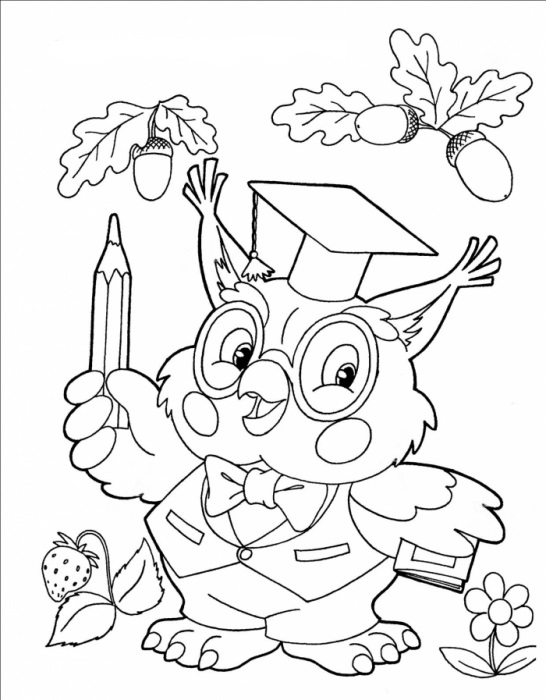 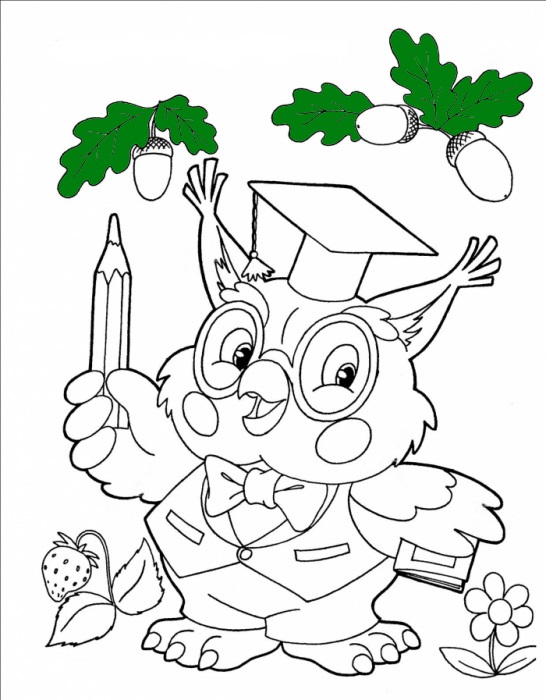 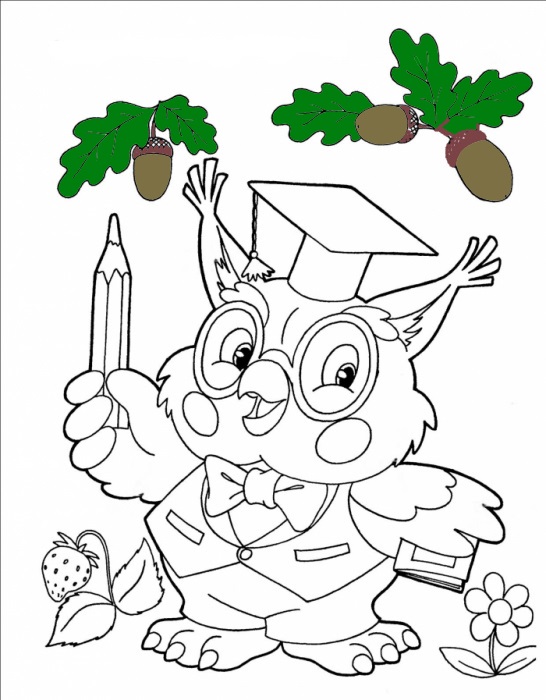 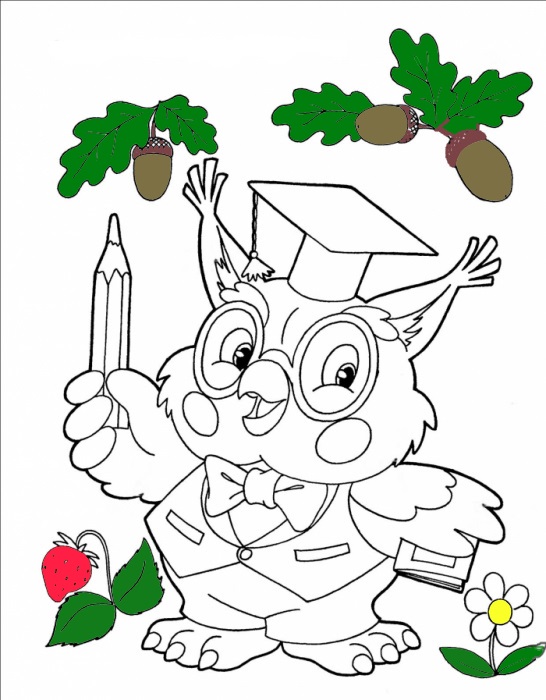 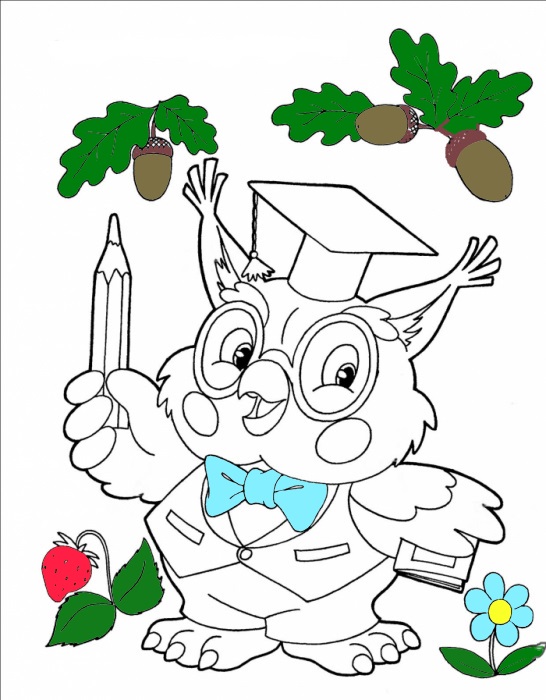 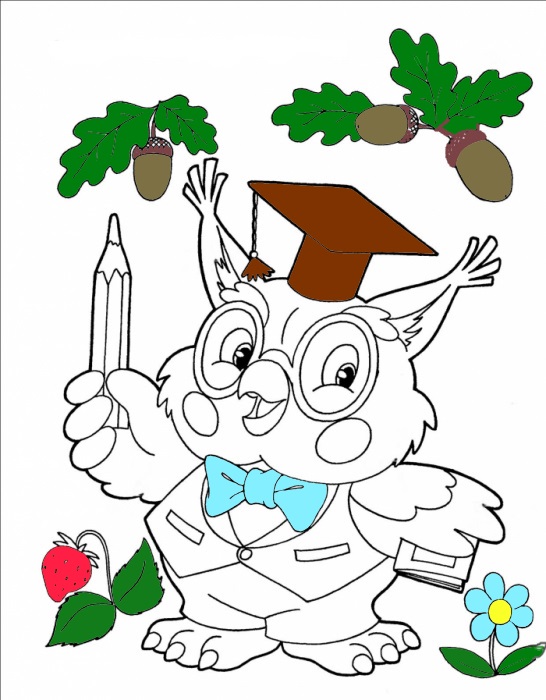 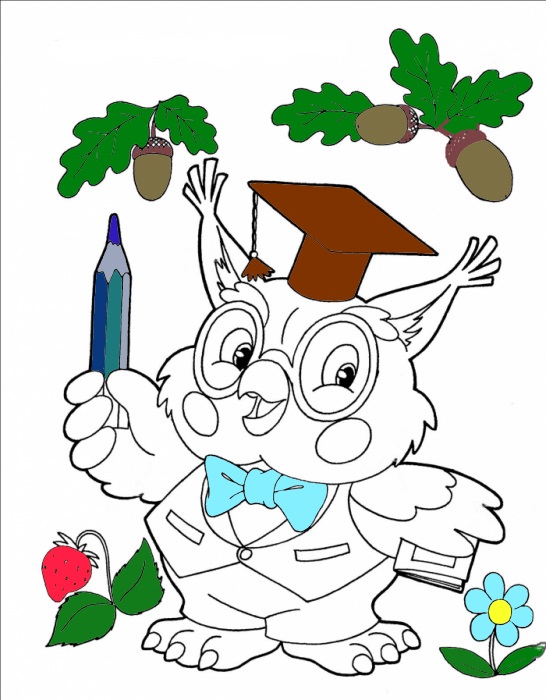 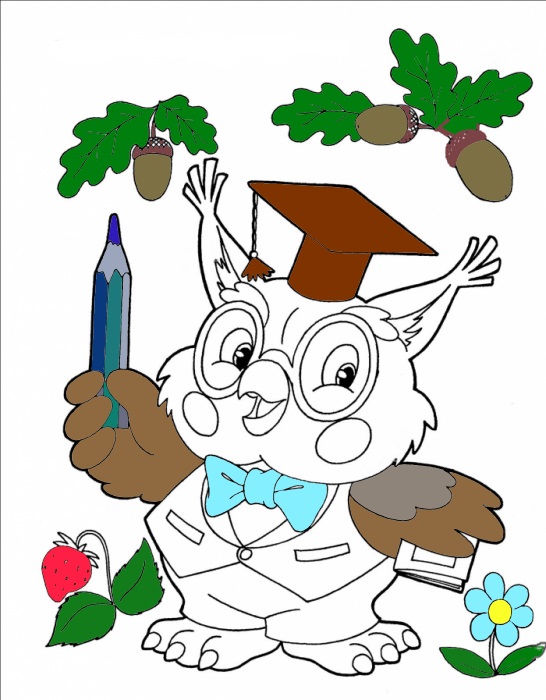 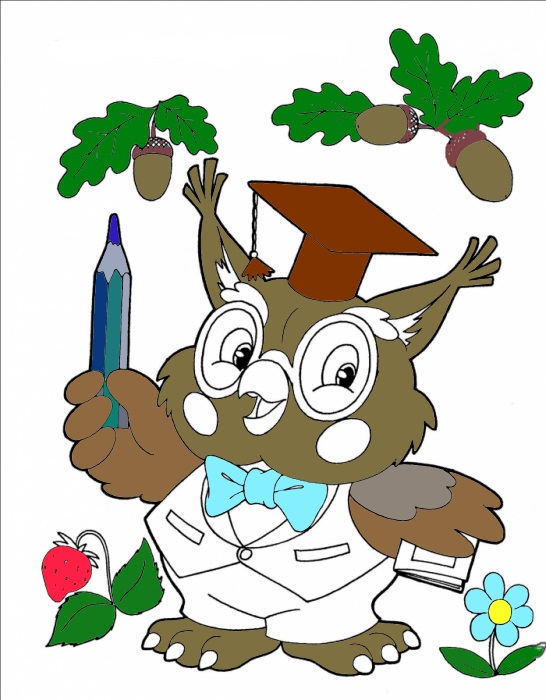 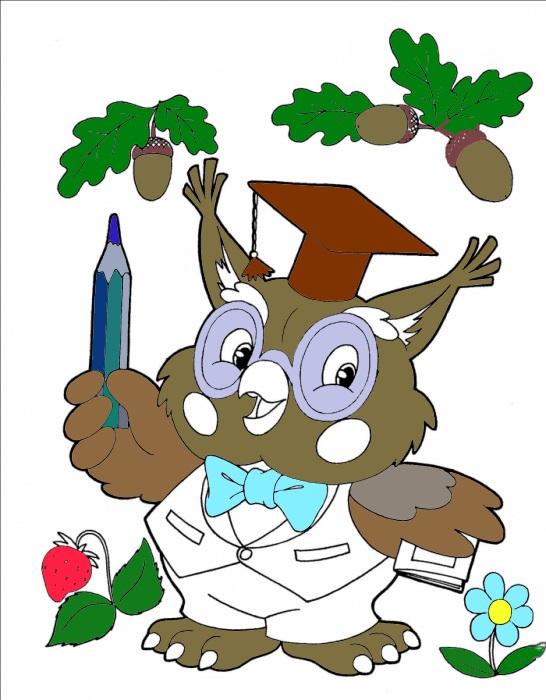 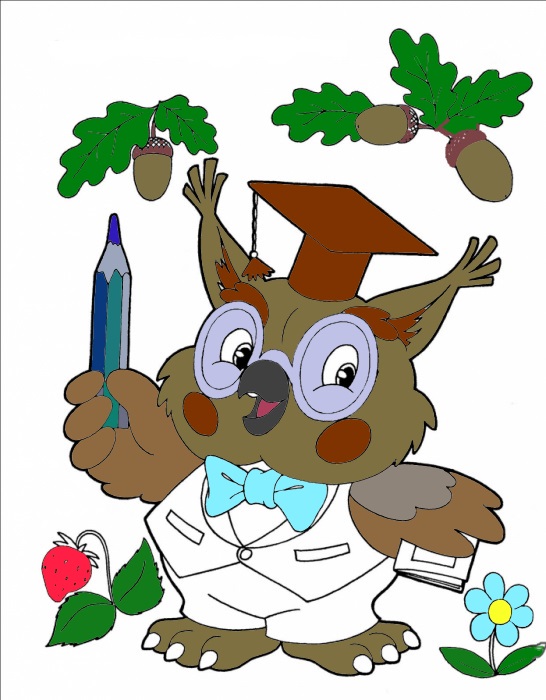 Быть приветливым и воспитанным
Радоваться чужим неудачам
Дразнить, обижать товарищей
Основные обязанности
ученика в школе:
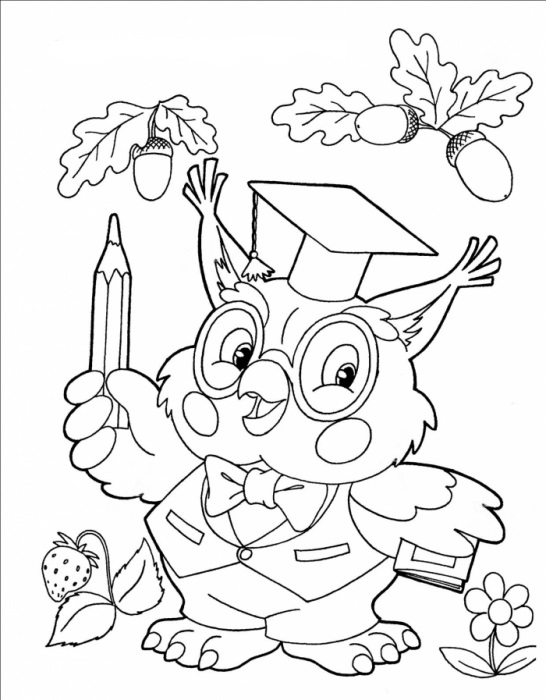 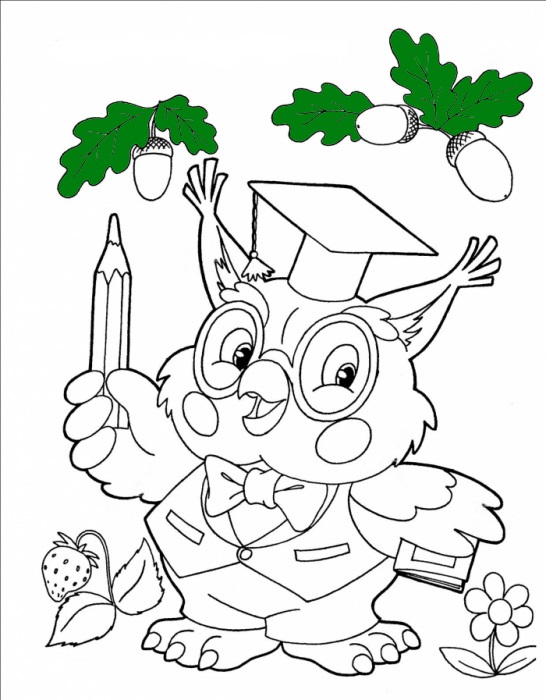 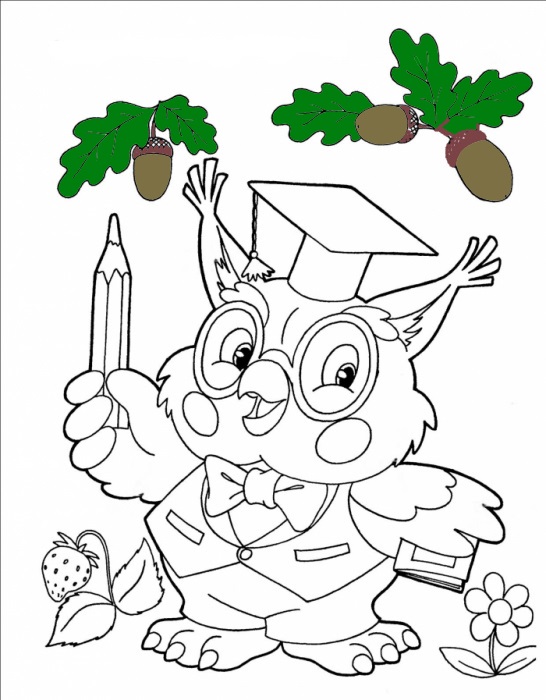 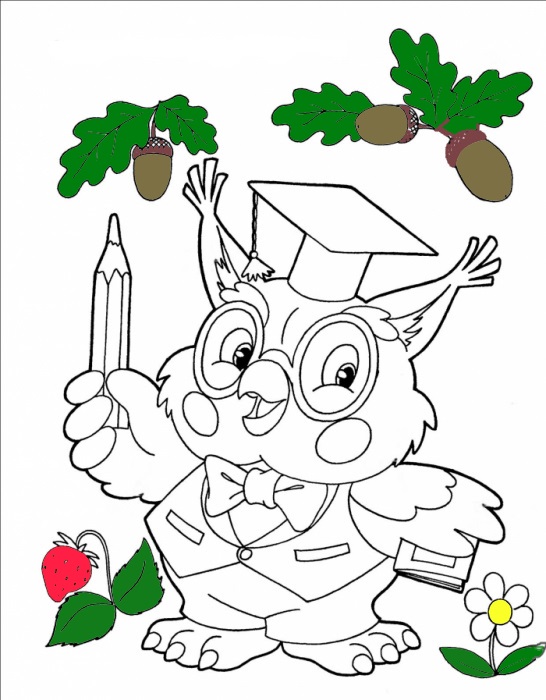 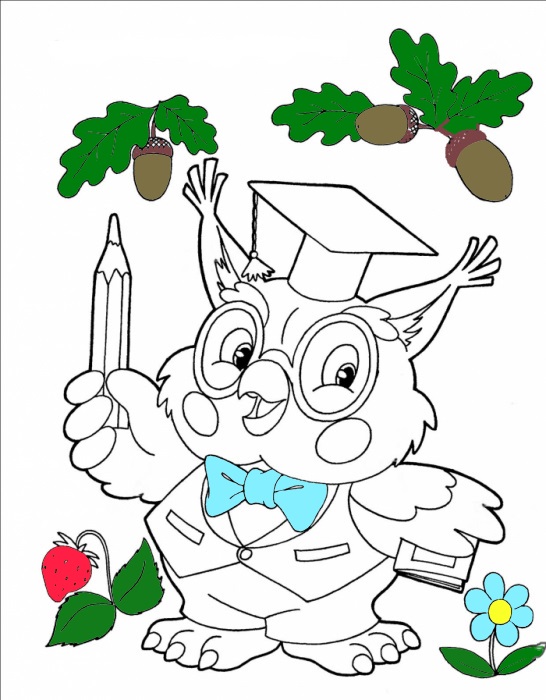 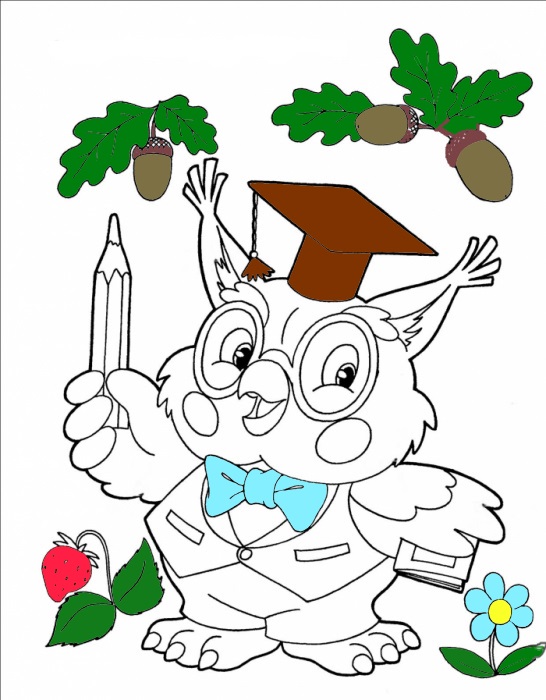 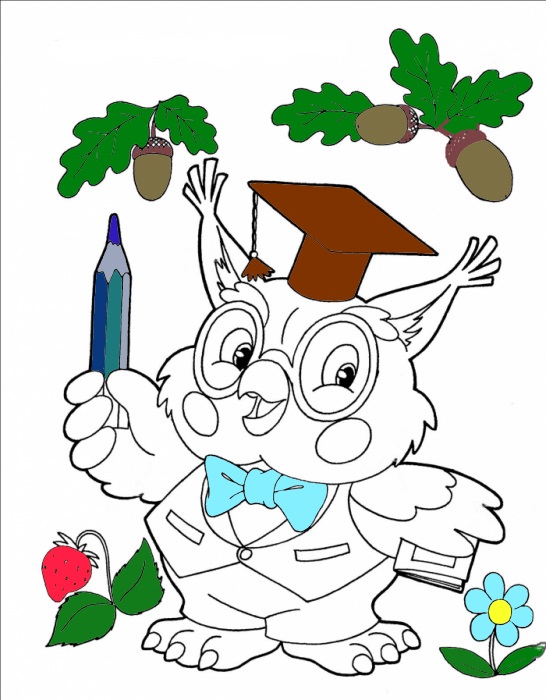 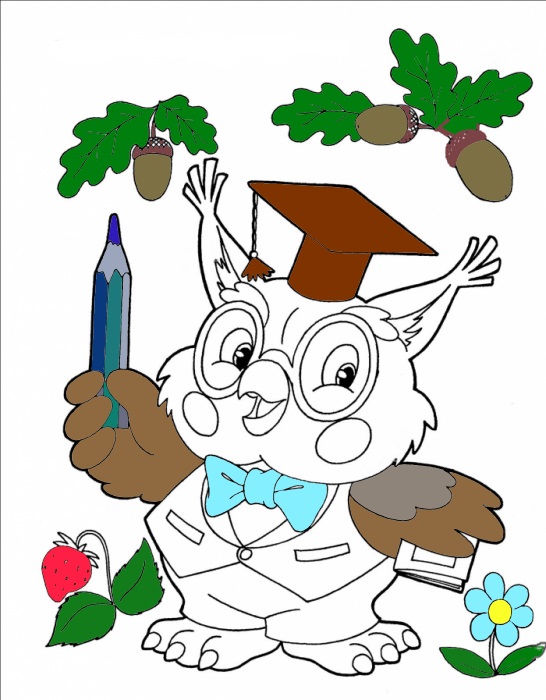 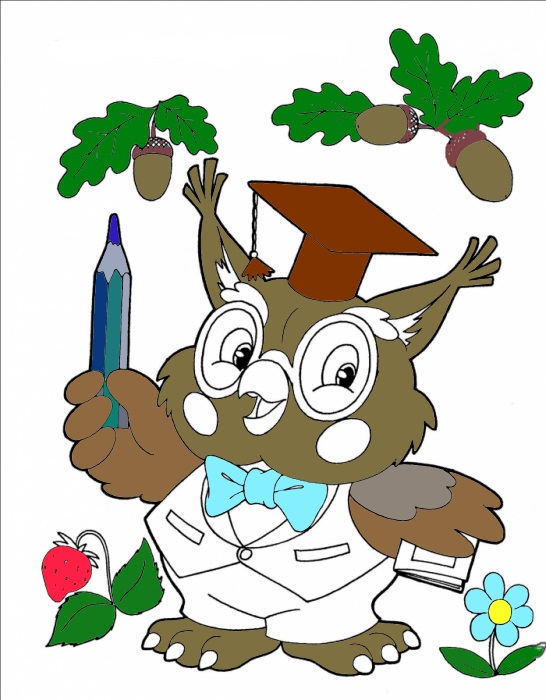 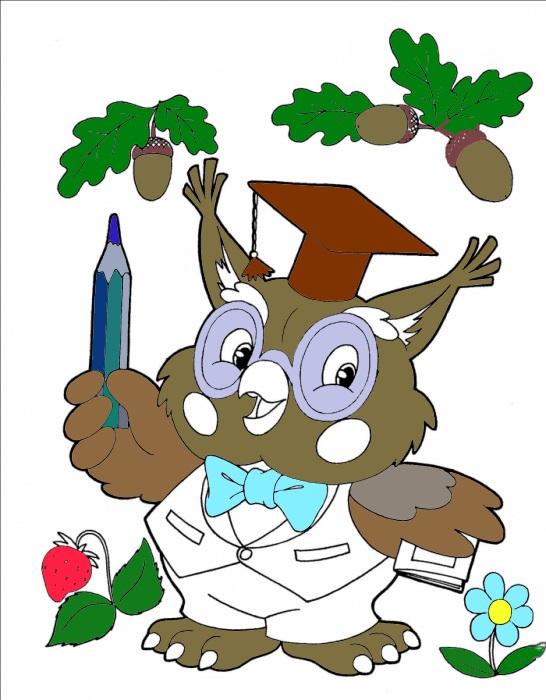 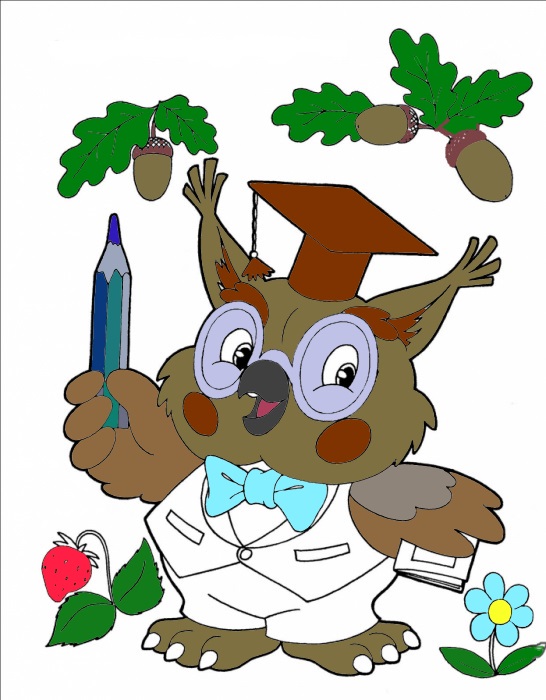 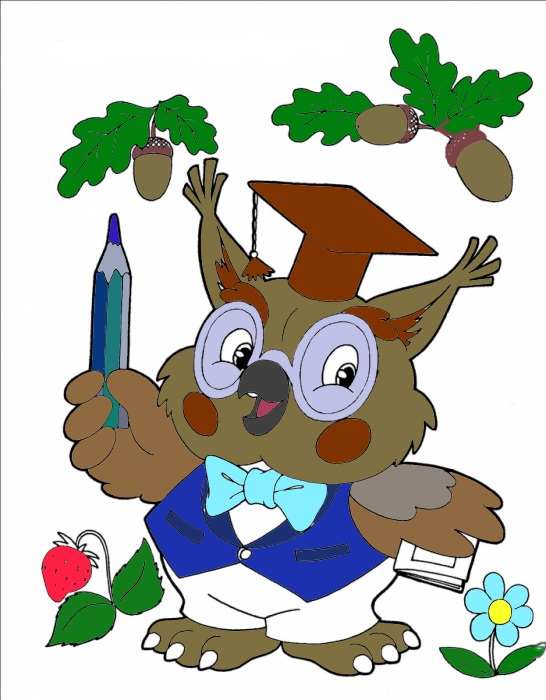 Требовать от учителя высоких оценок
Хорошо учиться, соблюдать правила поведения
Поливать цветы в классной комнате
Ощутив запах газа, 
необходимо
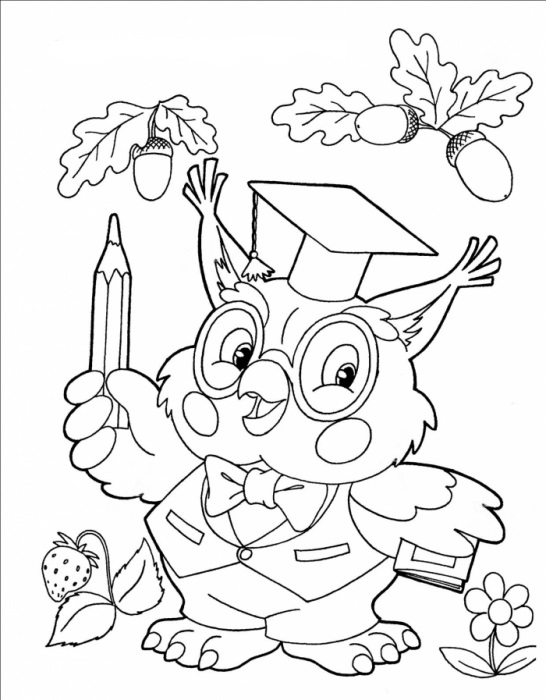 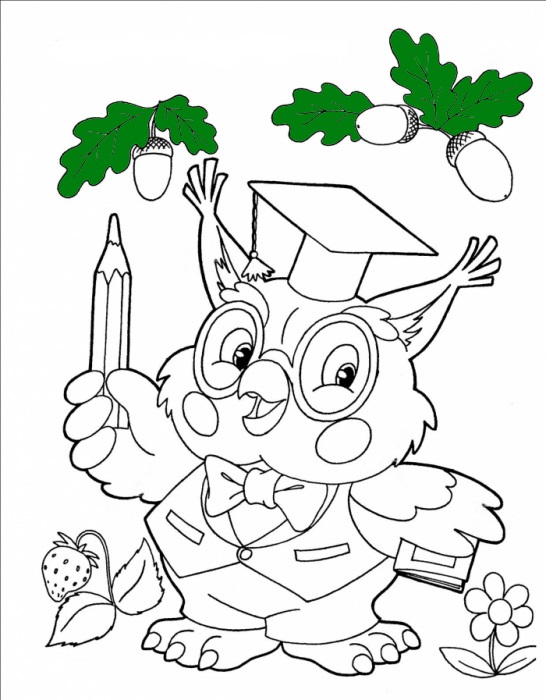 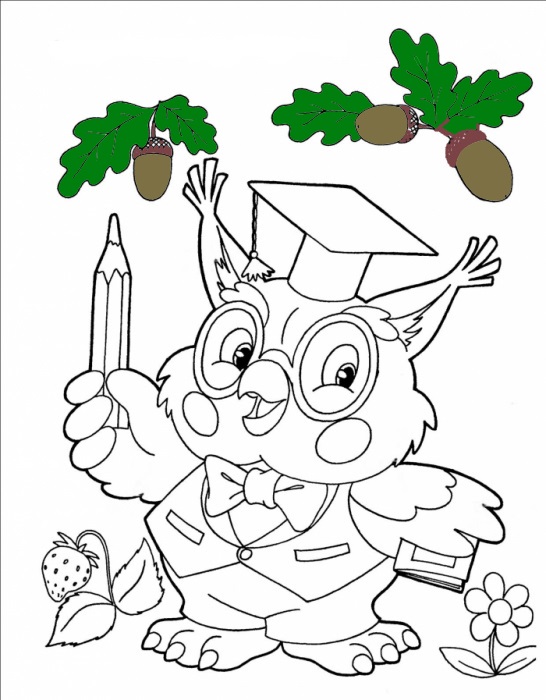 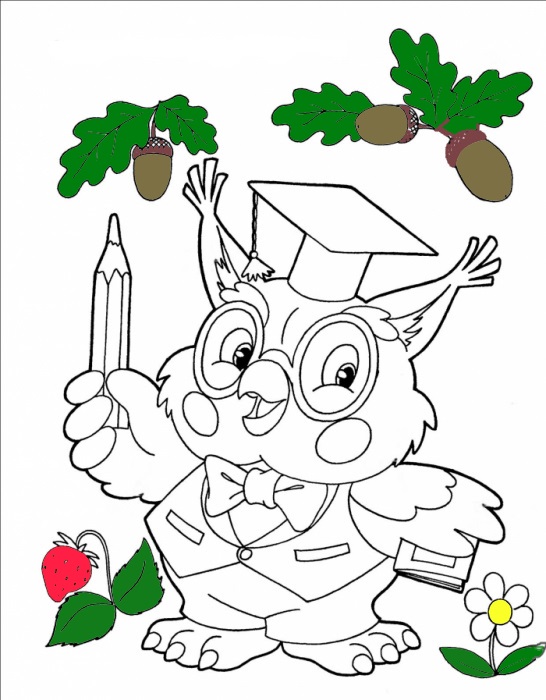 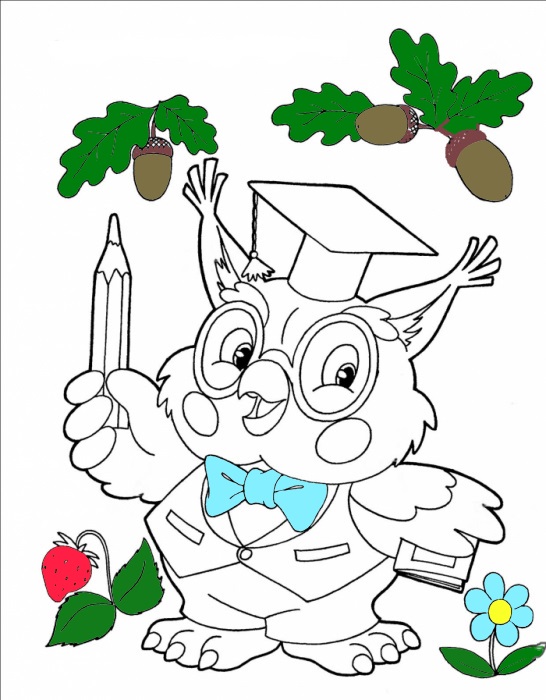 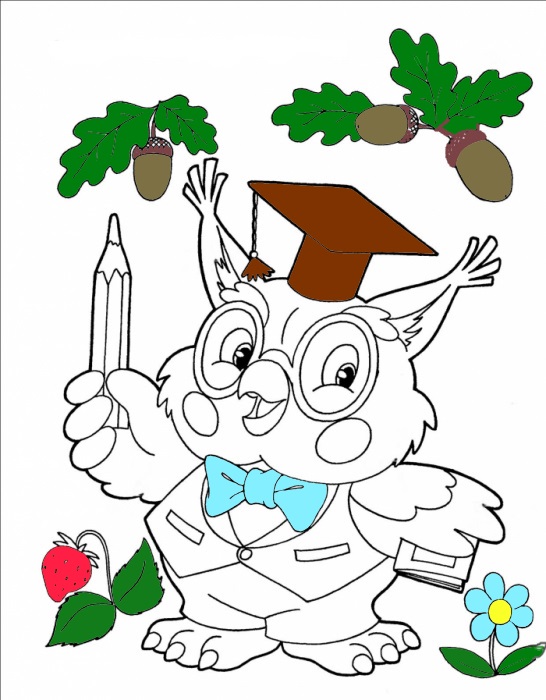 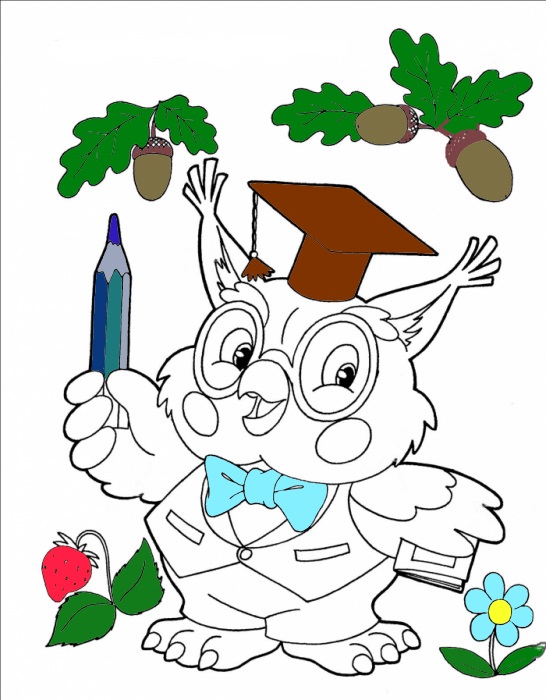 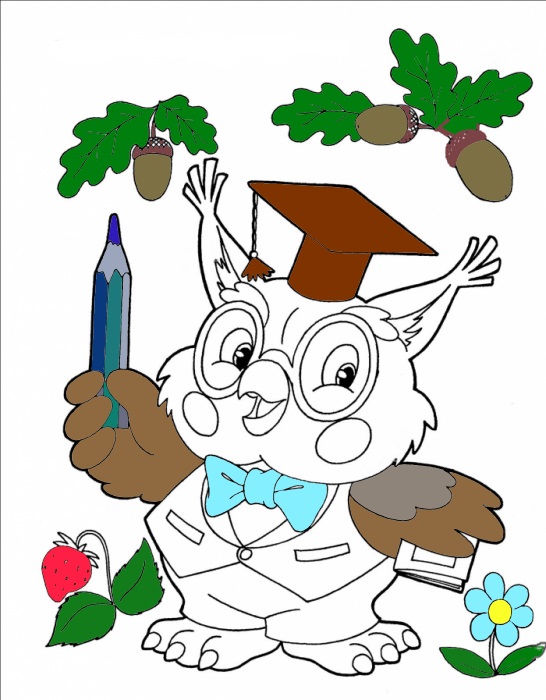 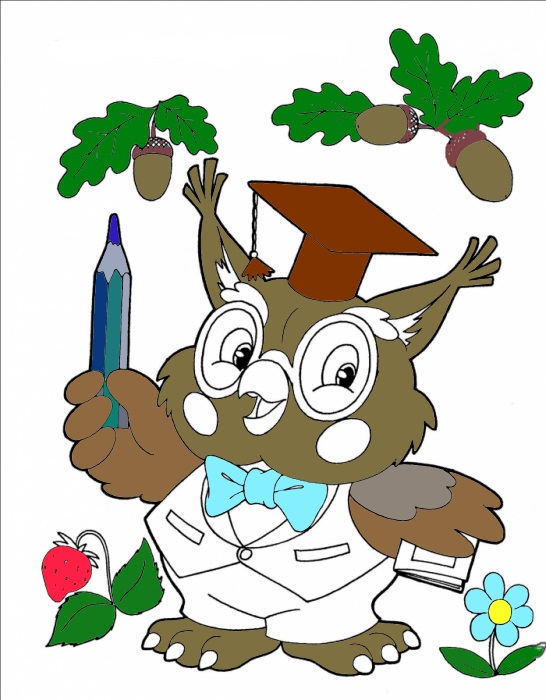 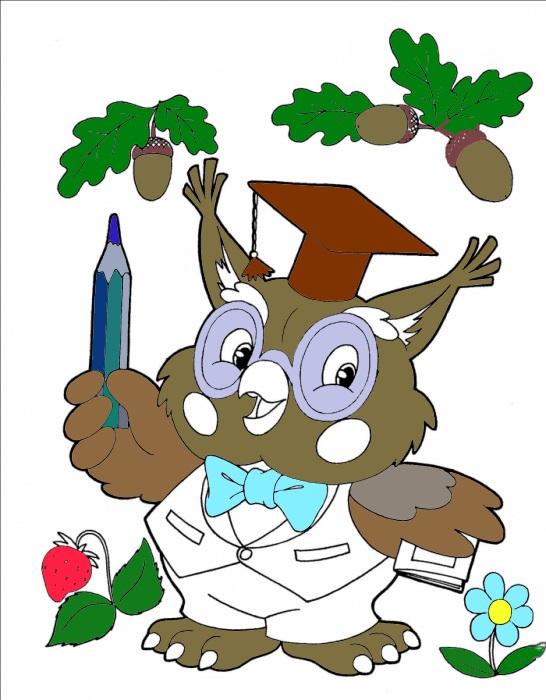 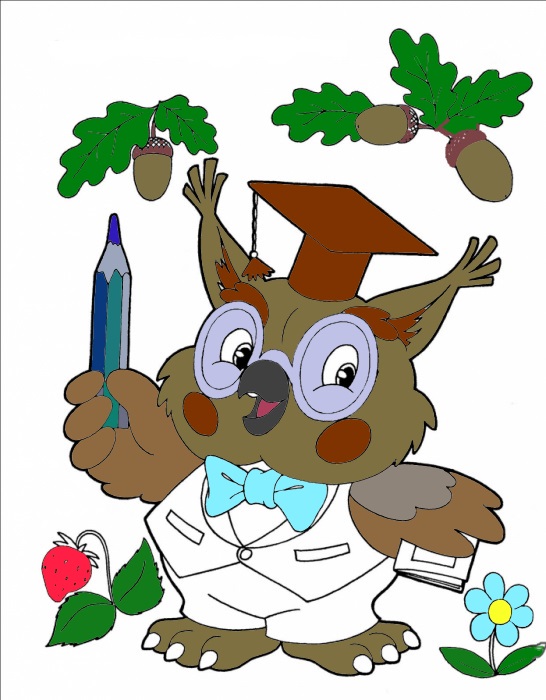 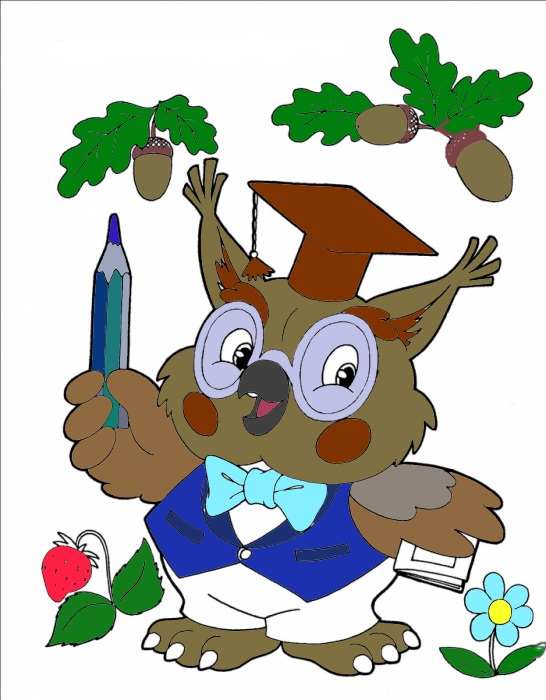 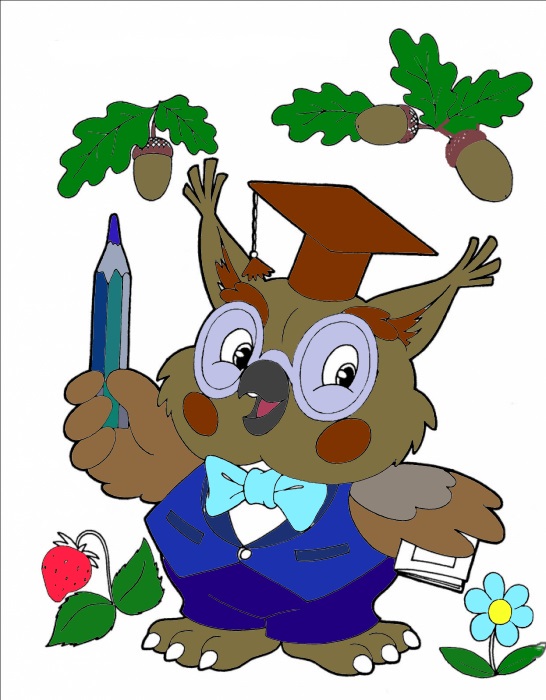 Если на кухне темно, 
включить свет
Зажечь спичку, чтобы проверить где утечка газа
Открыть окна, позвонить в службу газа
Если включенный 
телевизор загорелся, 
нужно:
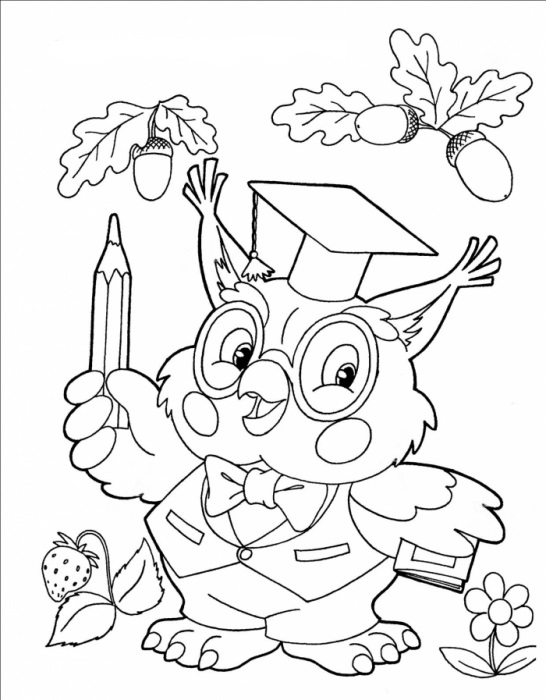 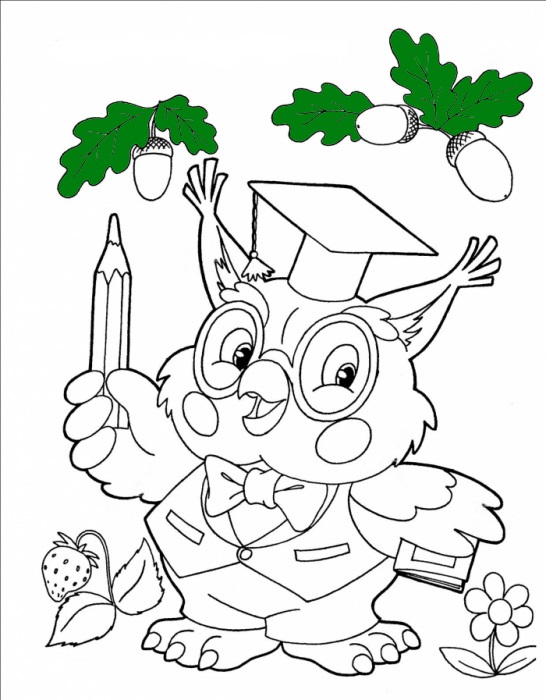 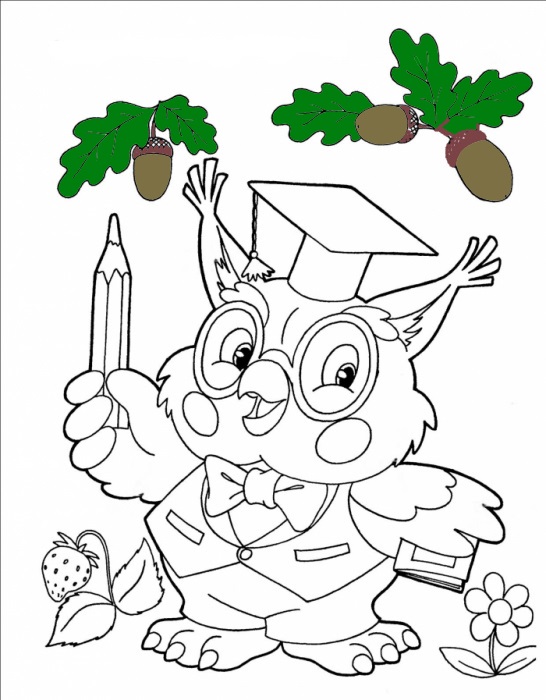 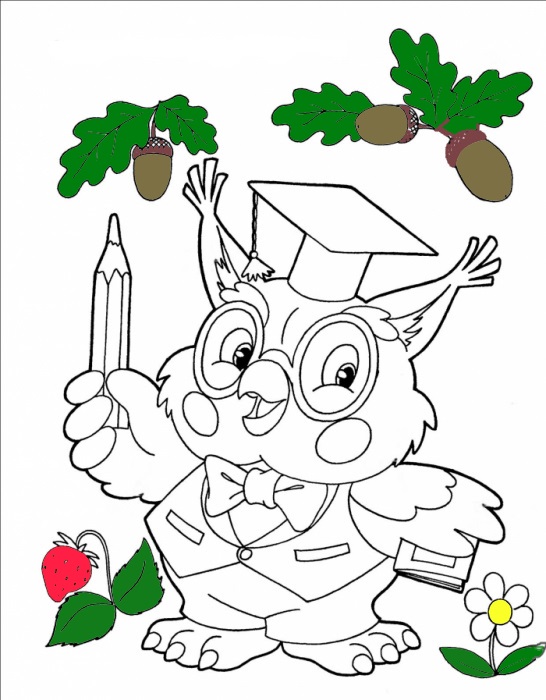 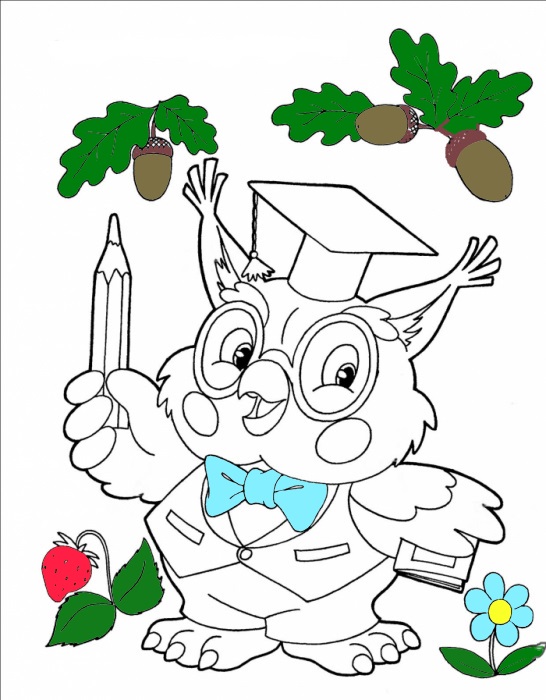 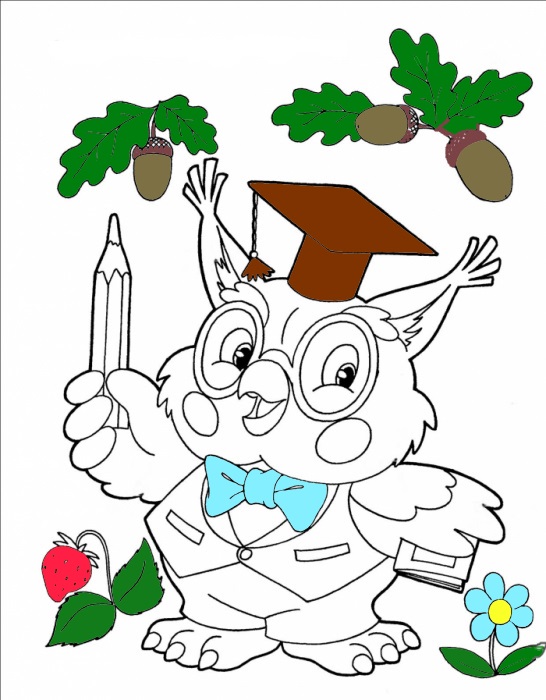 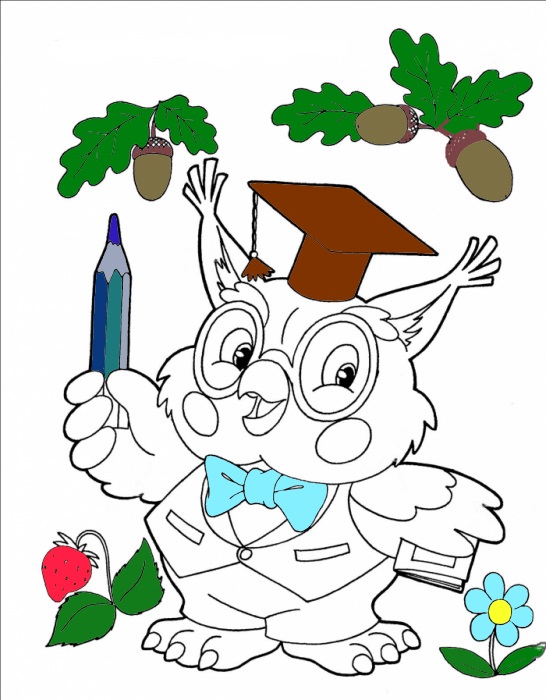 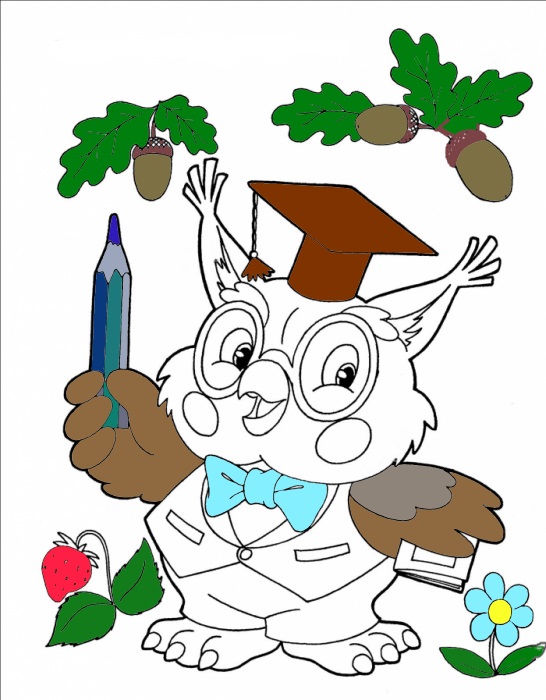 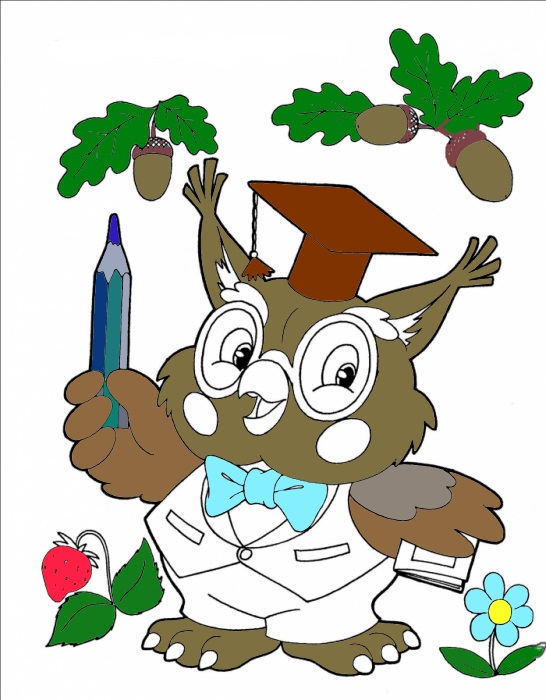 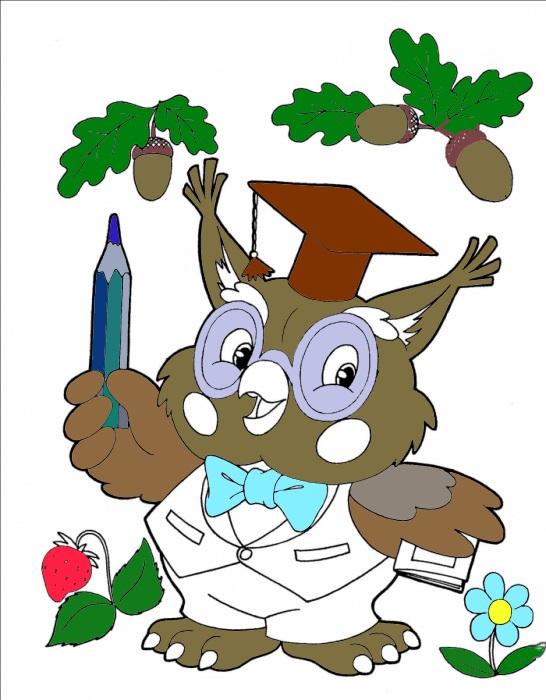 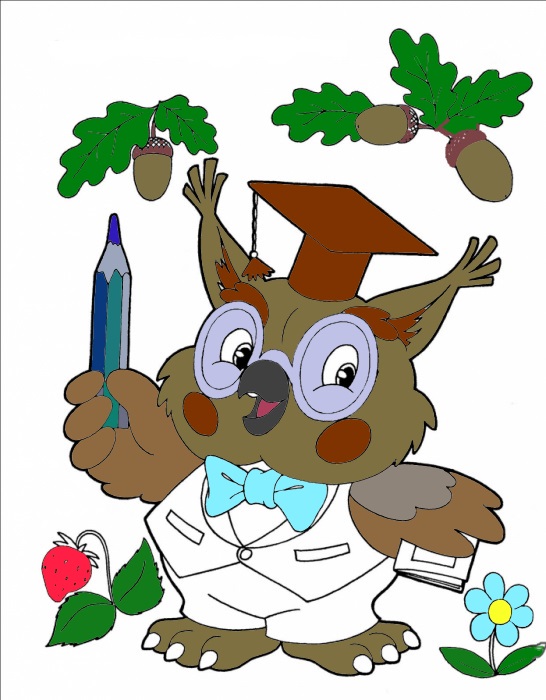 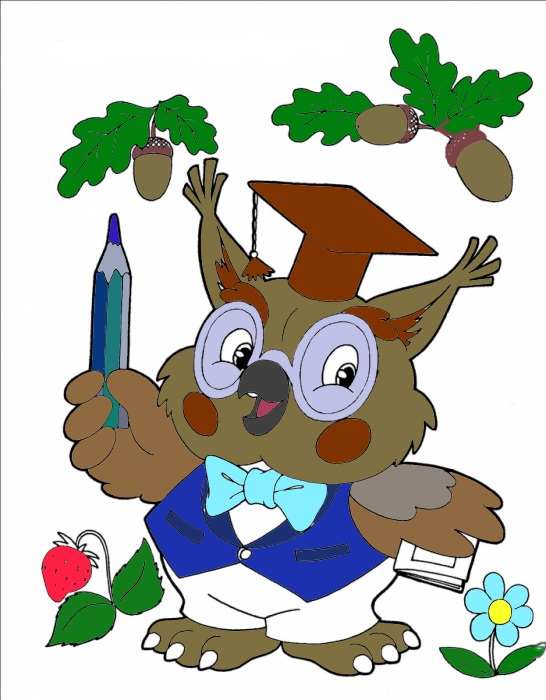 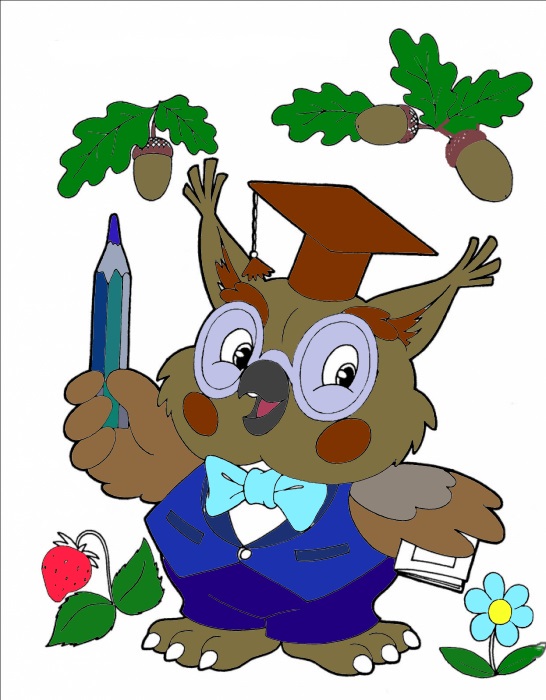 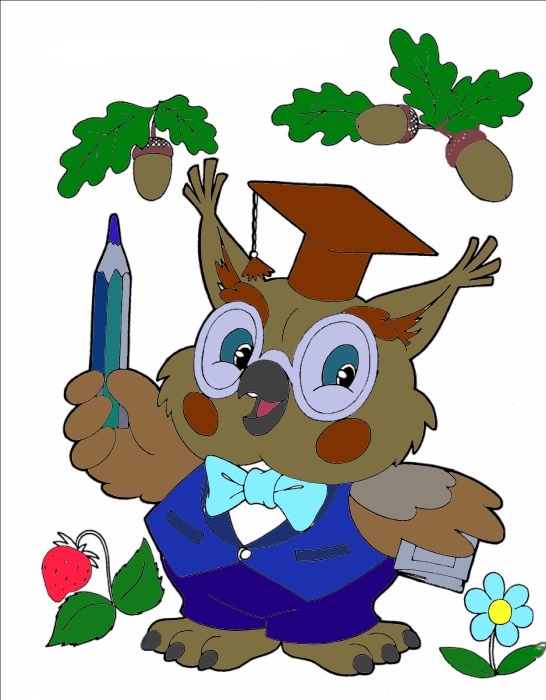 залить огонь водой
накрыть телевизор сухим покрывалом
отключить его и позвонить в пожарную службу
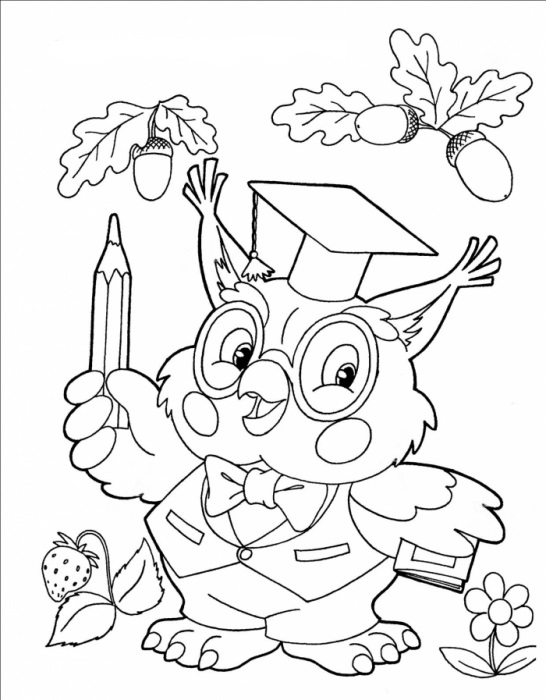 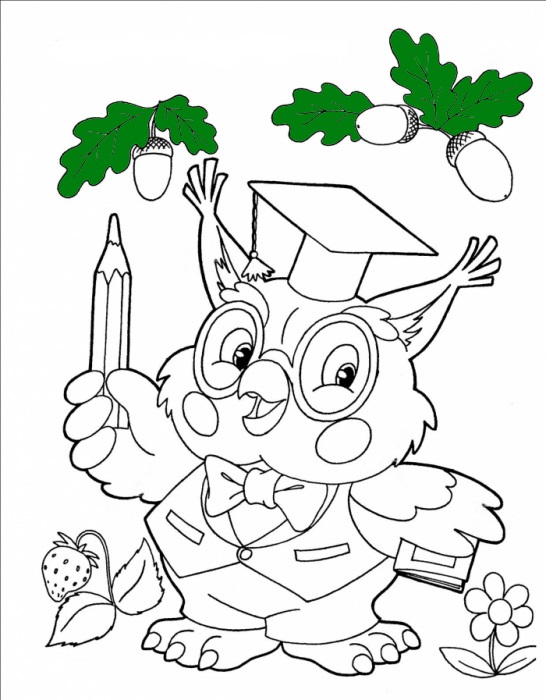 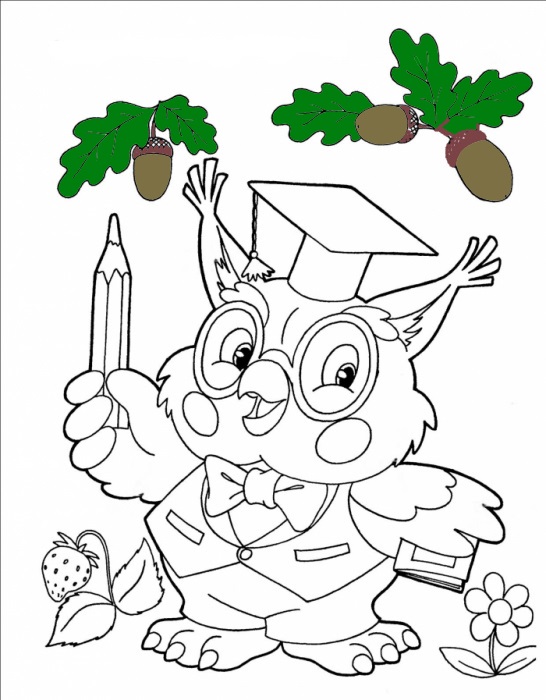 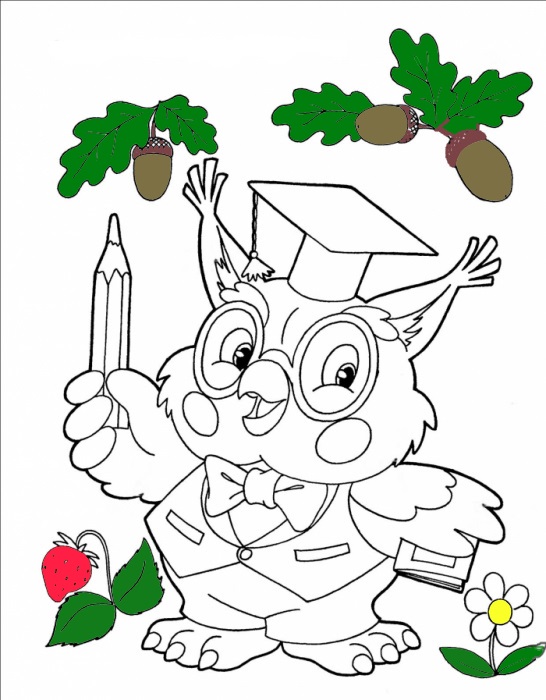 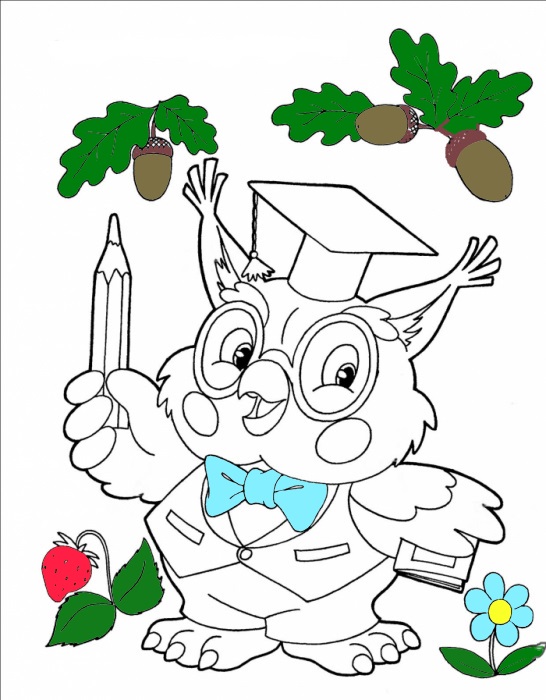 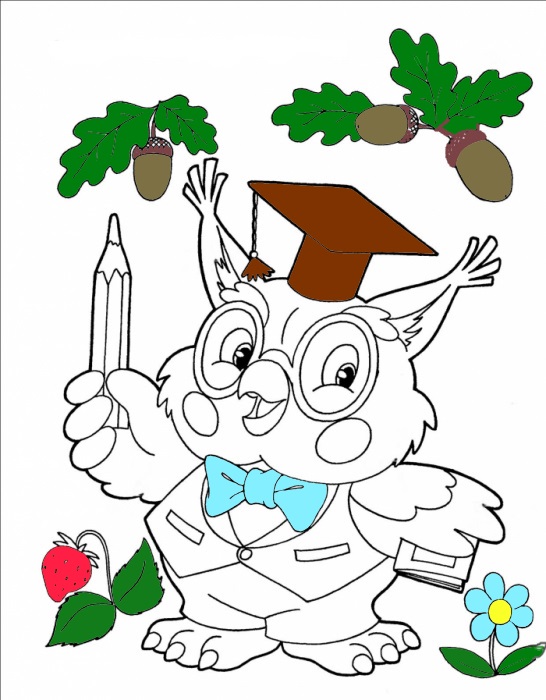 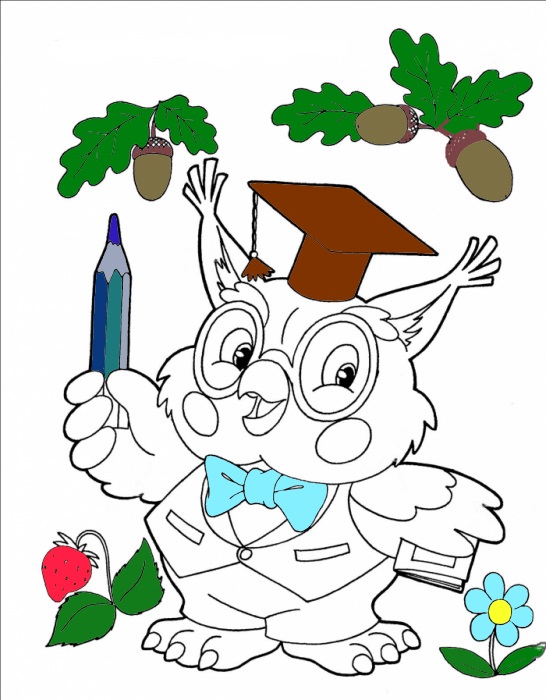 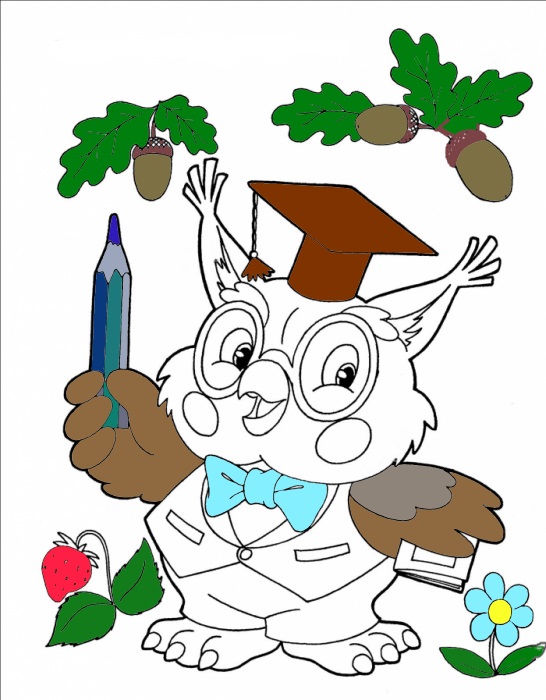 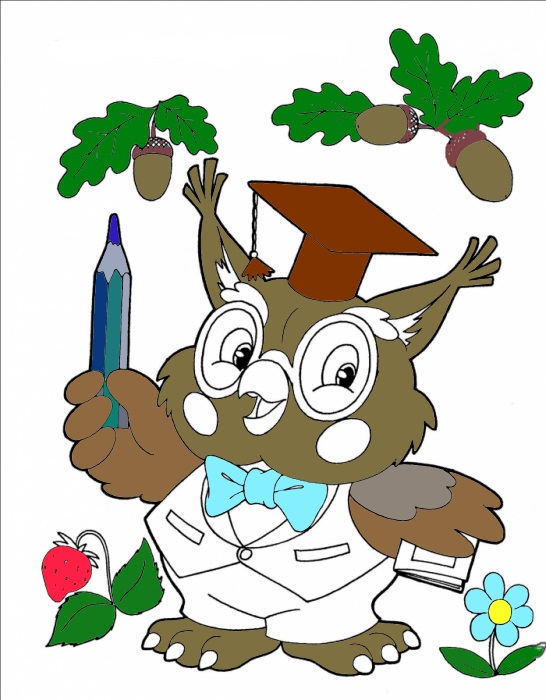 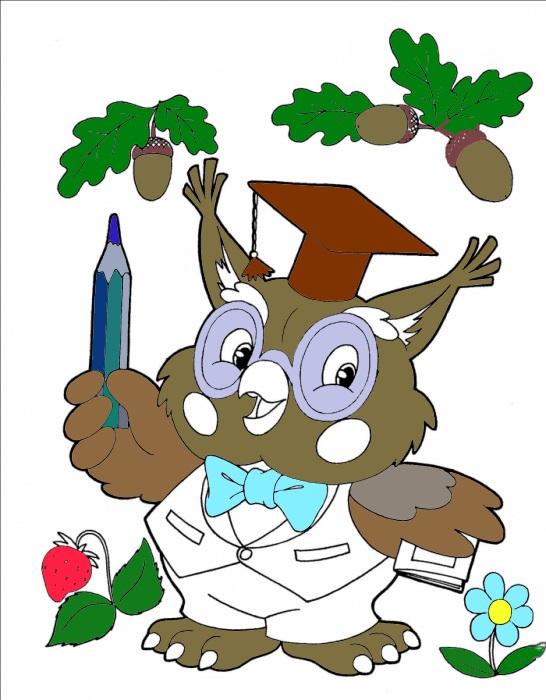 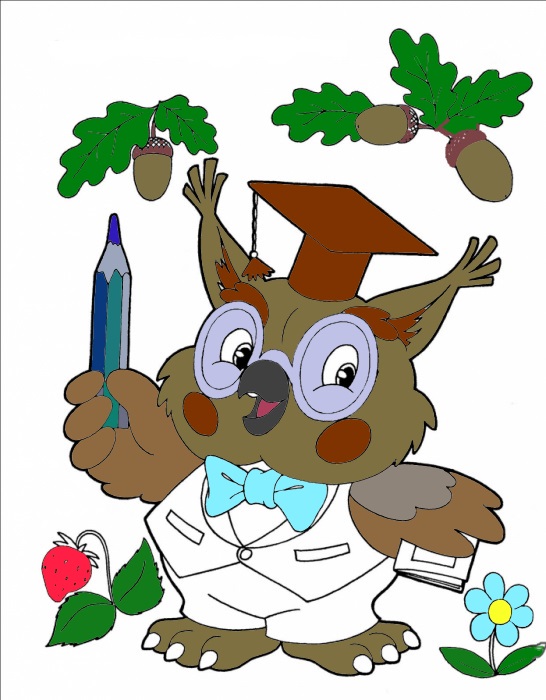 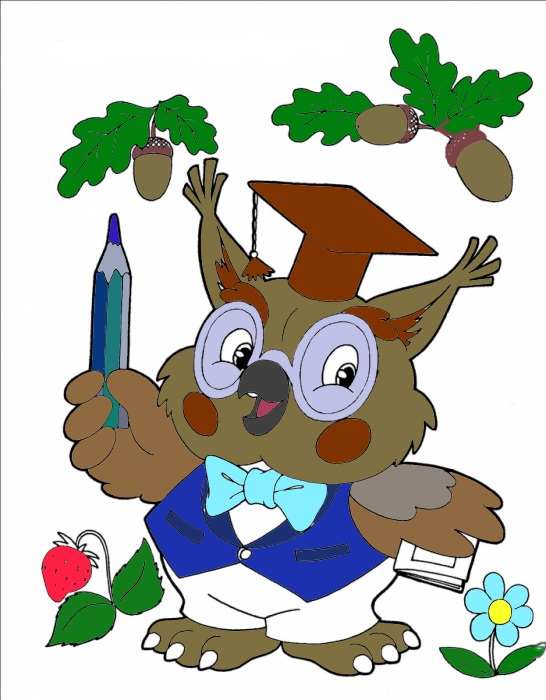 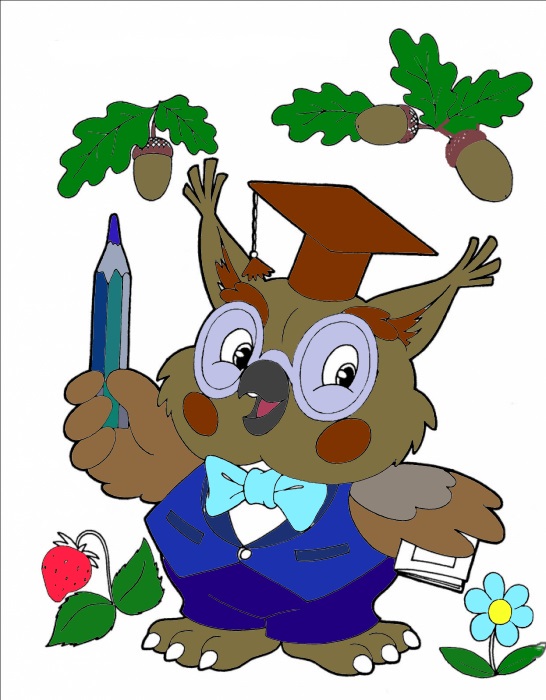 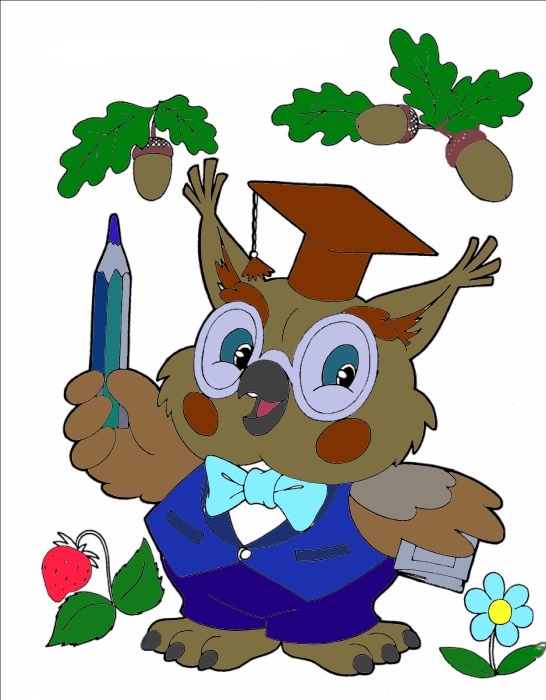 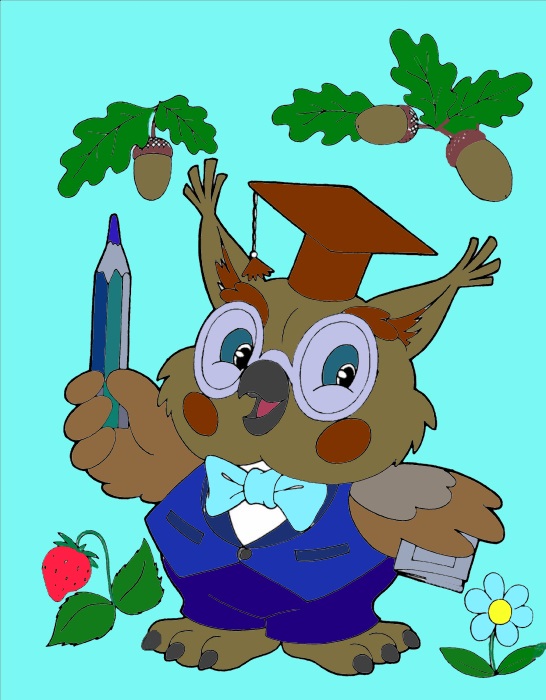 Молодец!
выход
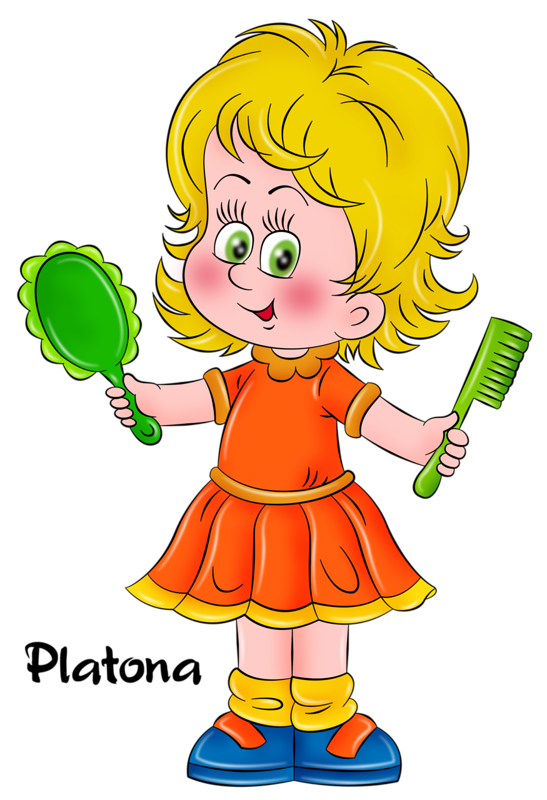 Ресурсы сети Интернет:
Девочка http://img-fotki.yandex.ru/get/5508/136930264.d/0_705a3_73de12d1_XL  
  Мальчик  http://img12.proshkolu.ru/content/media/pic/std/5000000/4385000/4384029-c25948cdd9a77f2e.jpg
Раскраска http://img0.liveinternet.ru/images/foto/c/0/apps/3/744/3744774_9.jpg
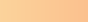 Фон
http://s54.radikal.ru/i143/1209/a9/ae3650ebfc74.jpg
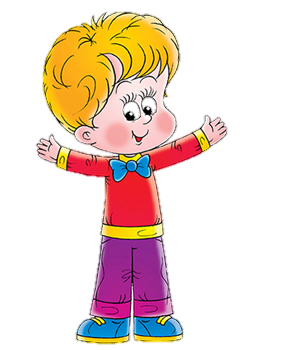 Ведущий мастерской: 
Фокина Лидия Петровна, учитель начальных классов.
 http://linda6035.ucoz.ru/load/19-1-0-560      инструкция
Вопросы викторины:
И.М.Чёрненькая
«Основы здоровья»,
Тернополь, «Учебная книга - Богдан», 2014